Gunnar Örn Þorsteinsson
LS Central for hotels
Product Director
Not just a PMS!
Anna Dís Þorvaldsdóttir
Consulting Manager
Introduction to LS Central for hotels
Introductions to other unified experience modules
DEMO
Our journey today…
Customer stories
New features and road map
Q&A
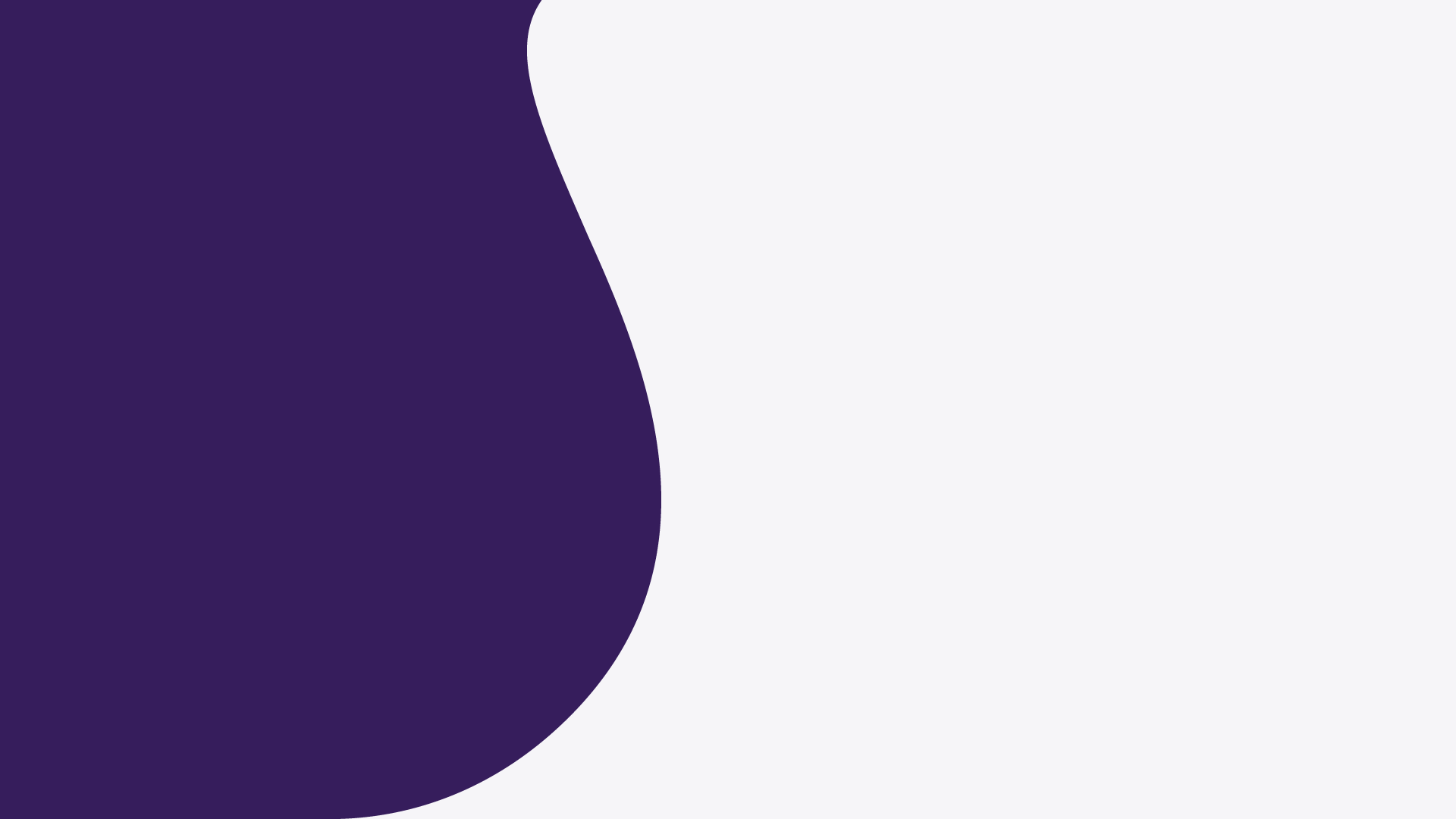 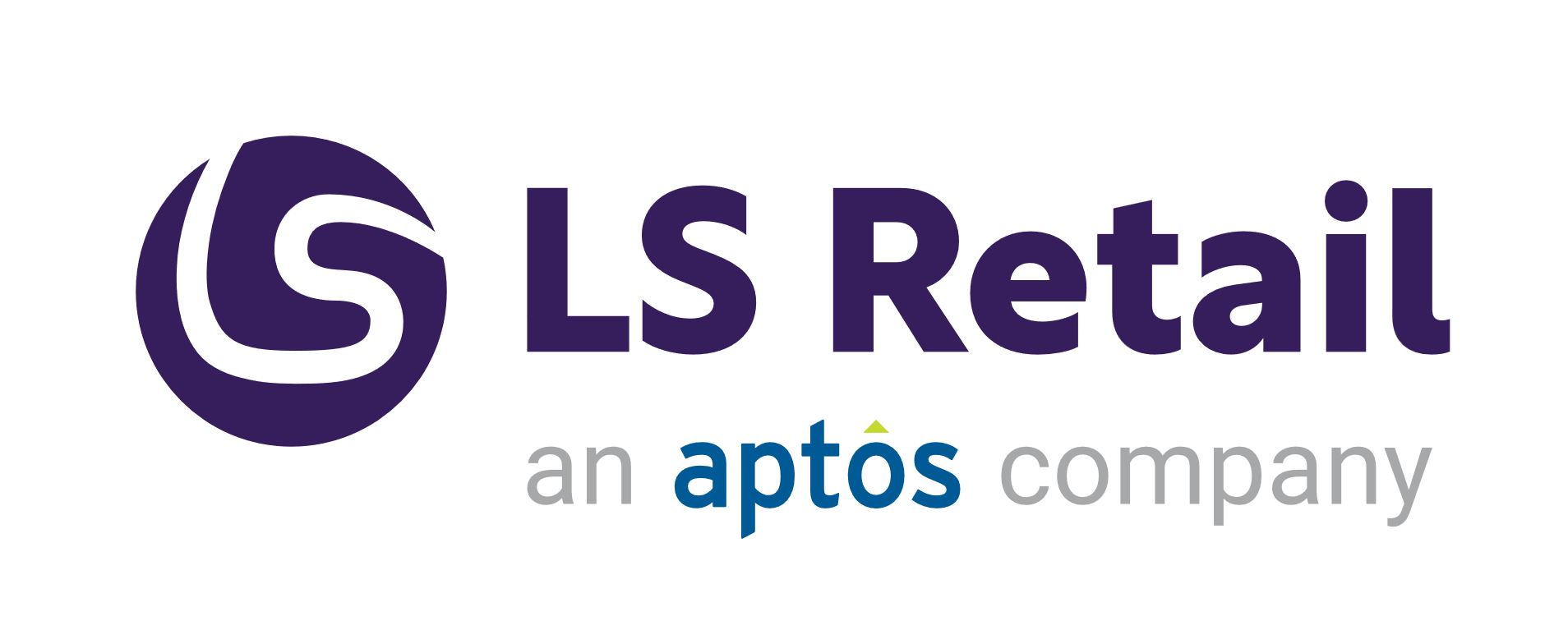 LS Central extends
Microsoft Dynamics 365Business Central

Modular development framework
Ability to extend functionality without impacting base code
Built for upgradability
Microsoft AppSource marketplace
You can choose what you need and stay current with new features and compliance.
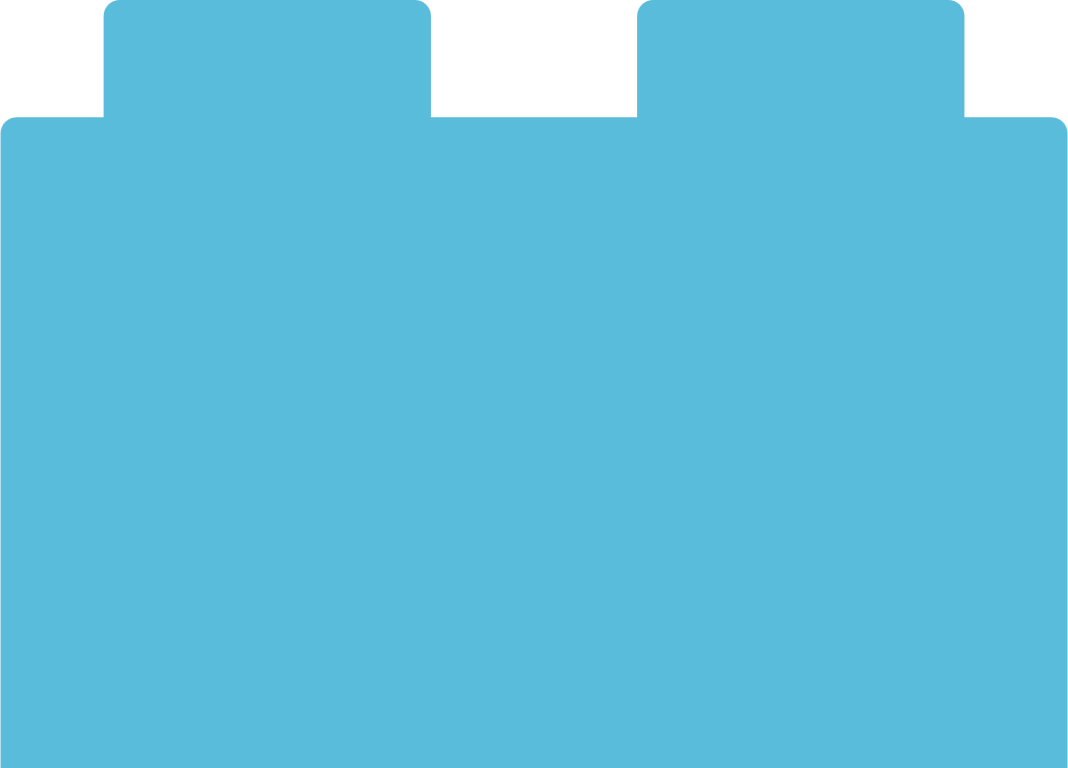 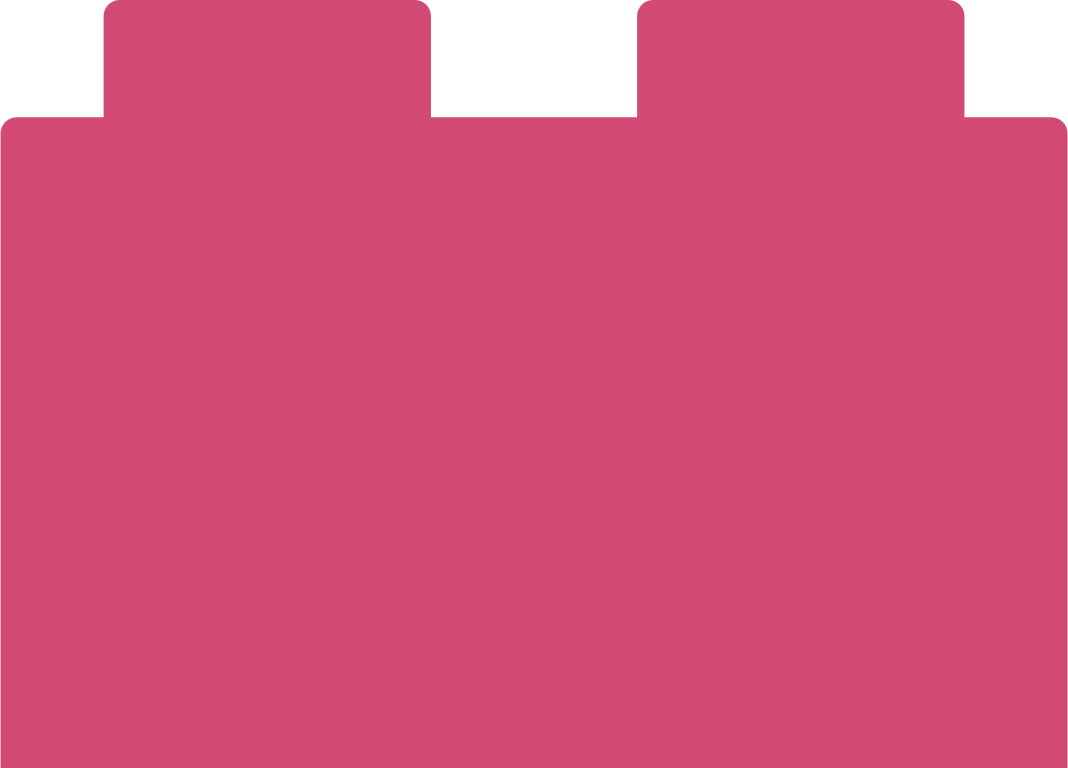 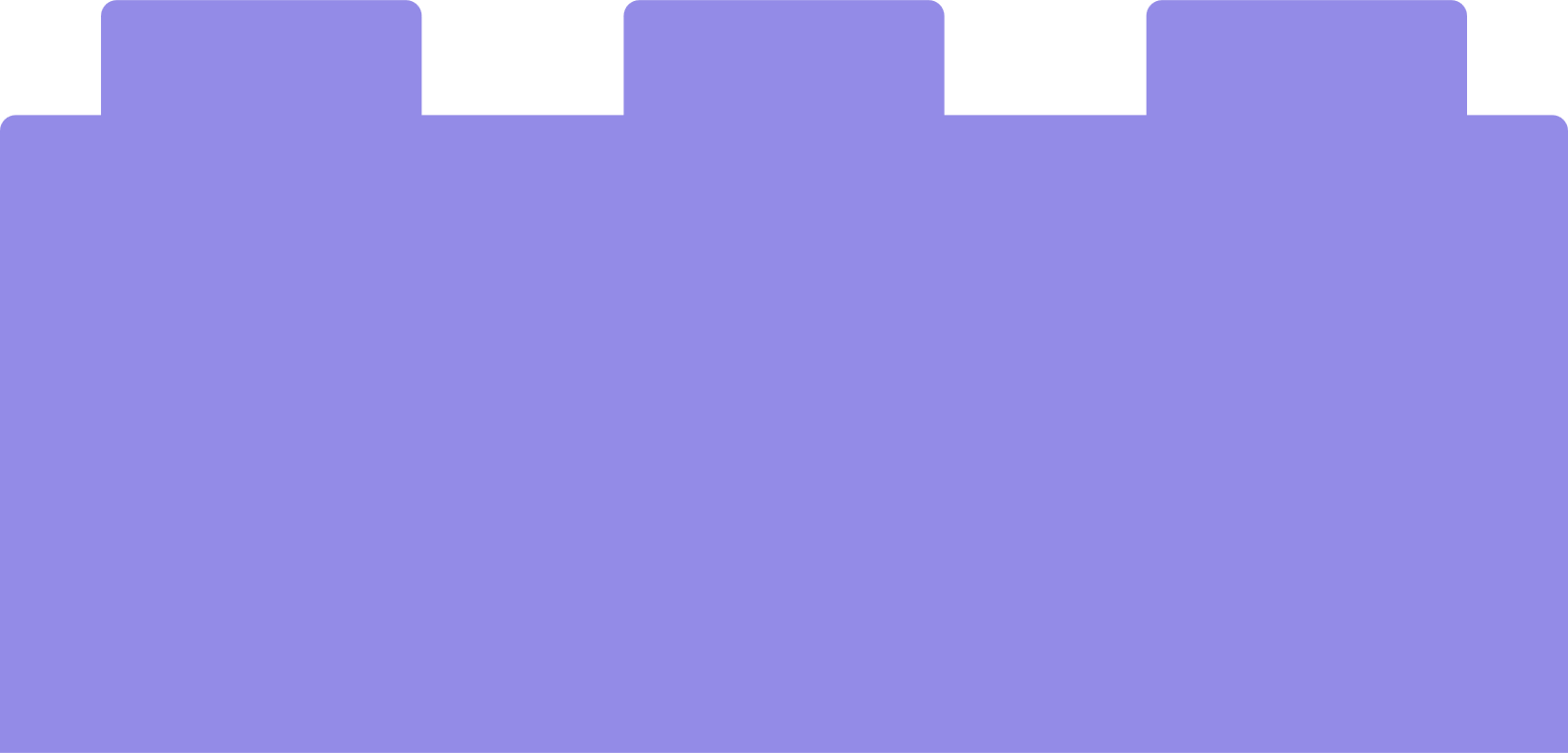 Bookings
PMS
Analytics
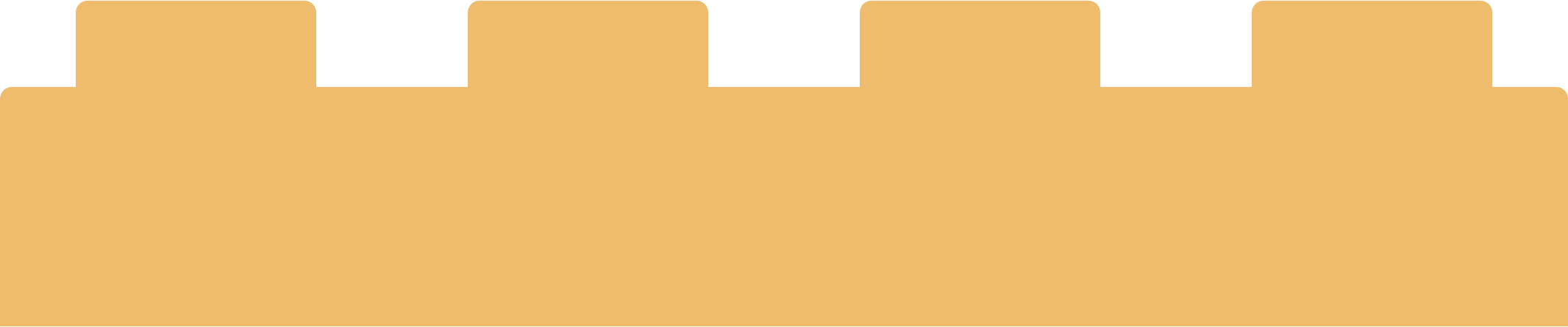 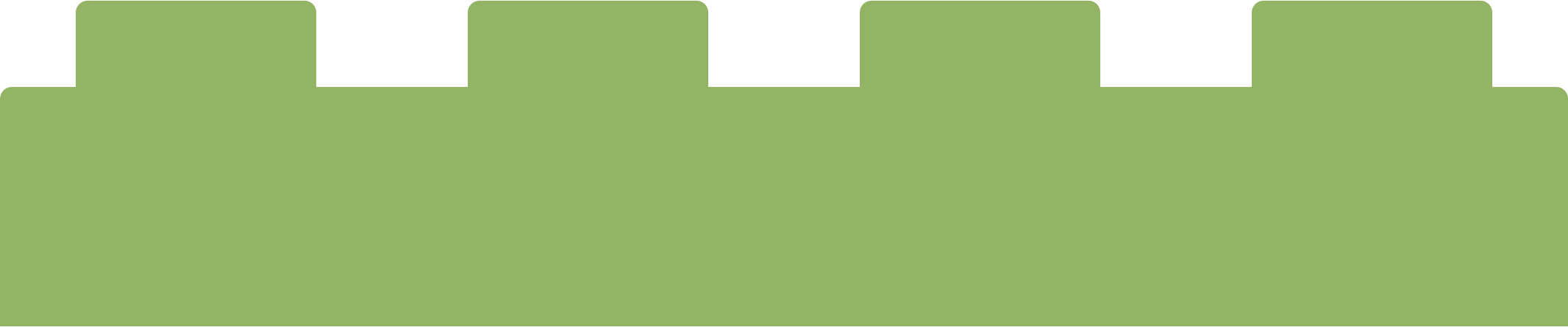 LSC integrated tools
AppSource add-ons
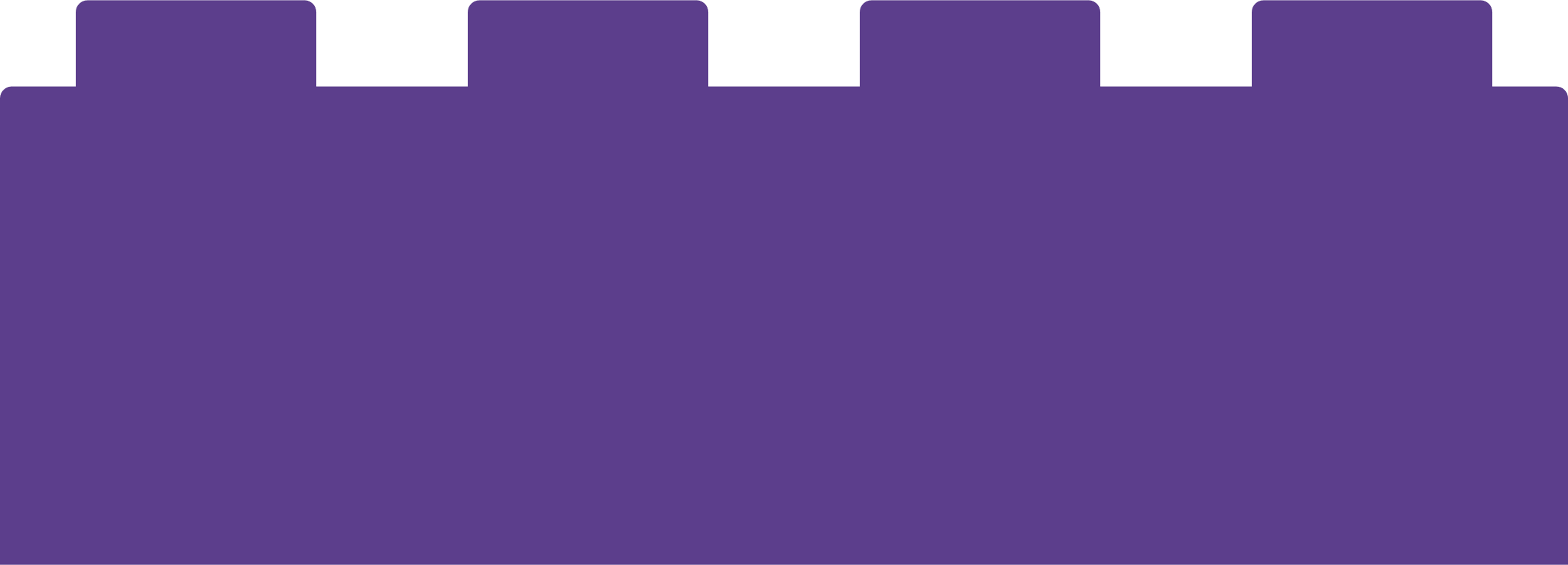 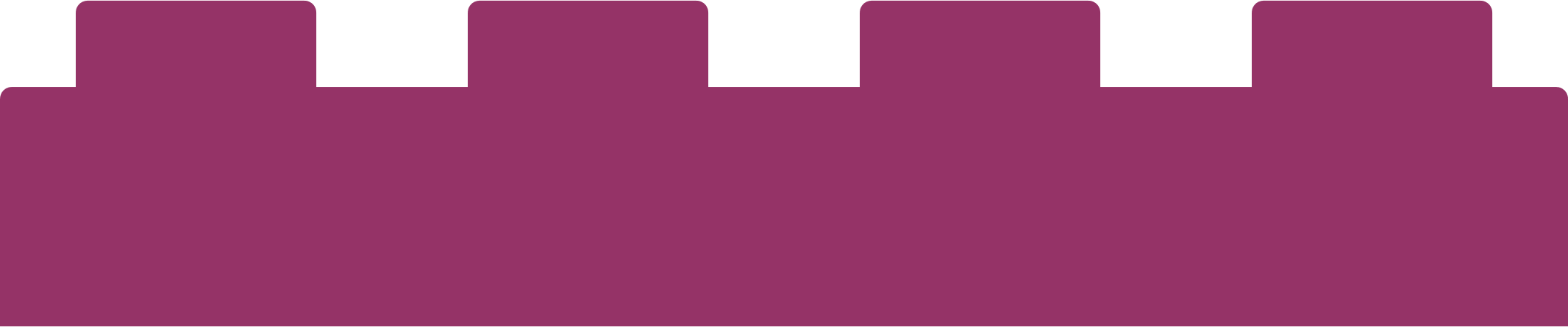 Partner enhance-ments
LS Central Localizations
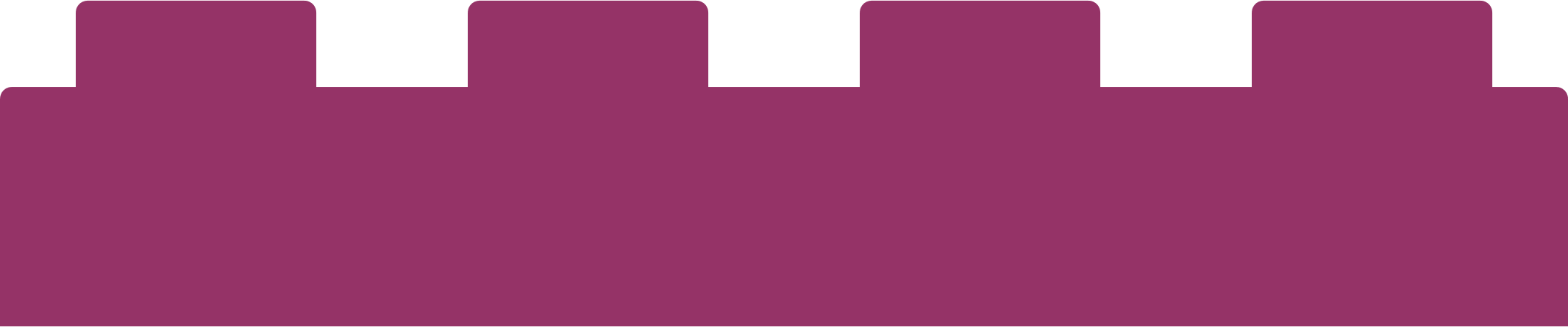 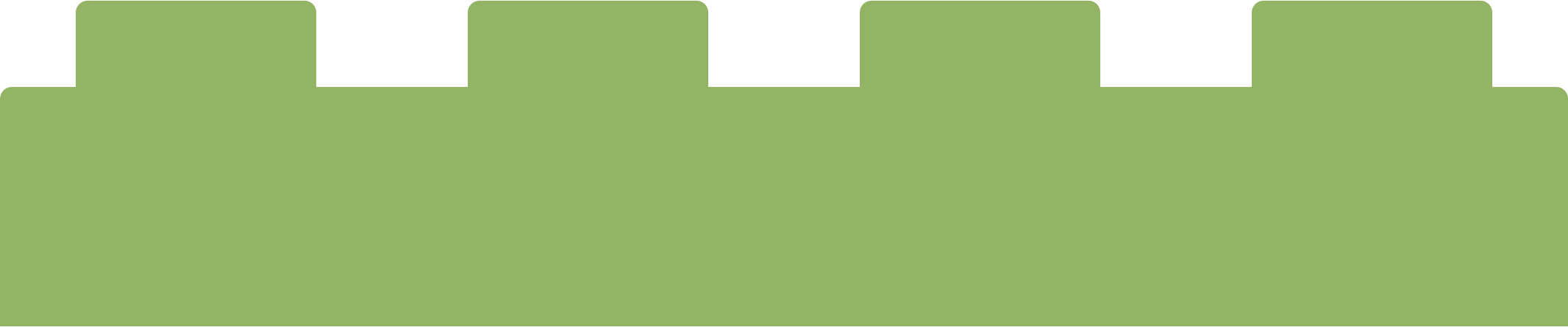 LS Central System App
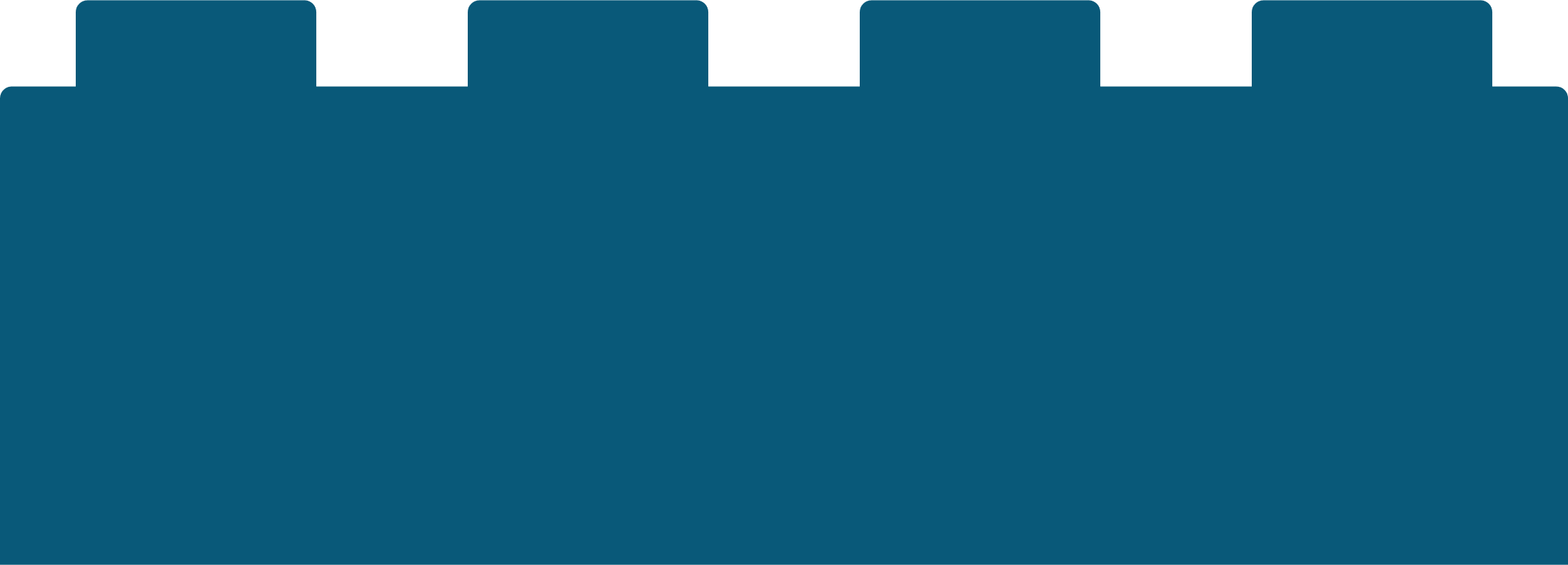 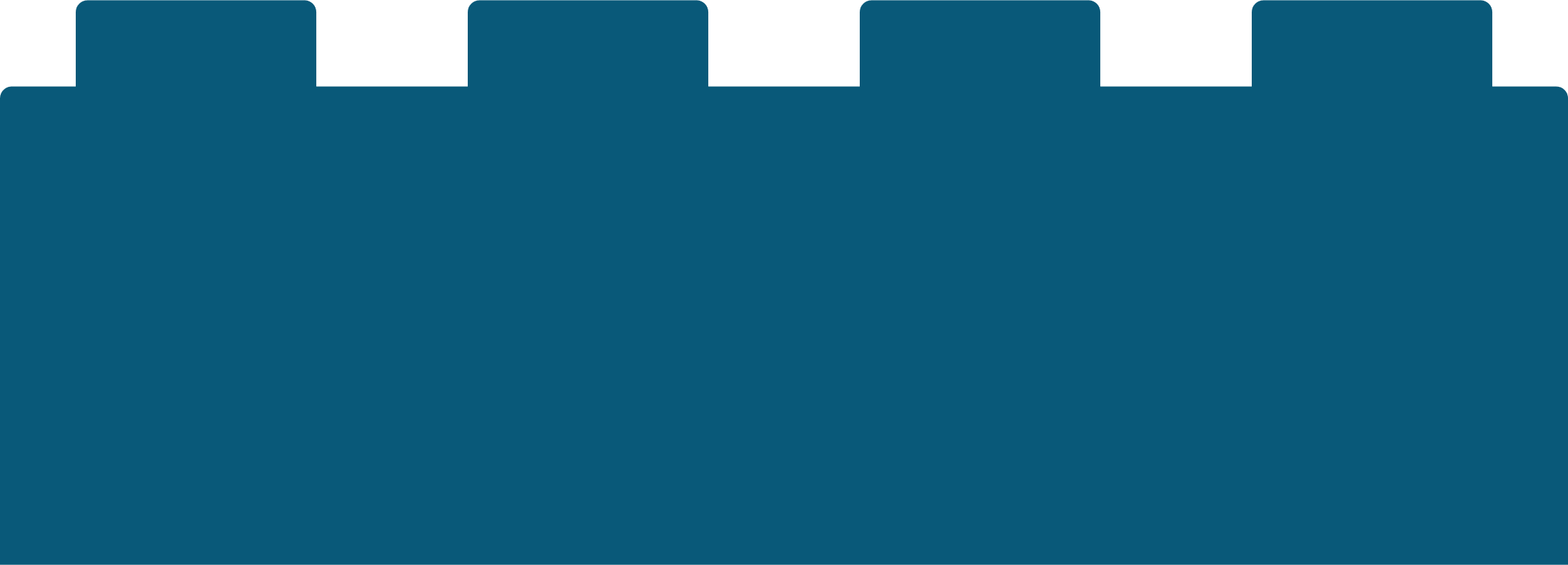 Microsoft Dynamics
365 Business Central System App
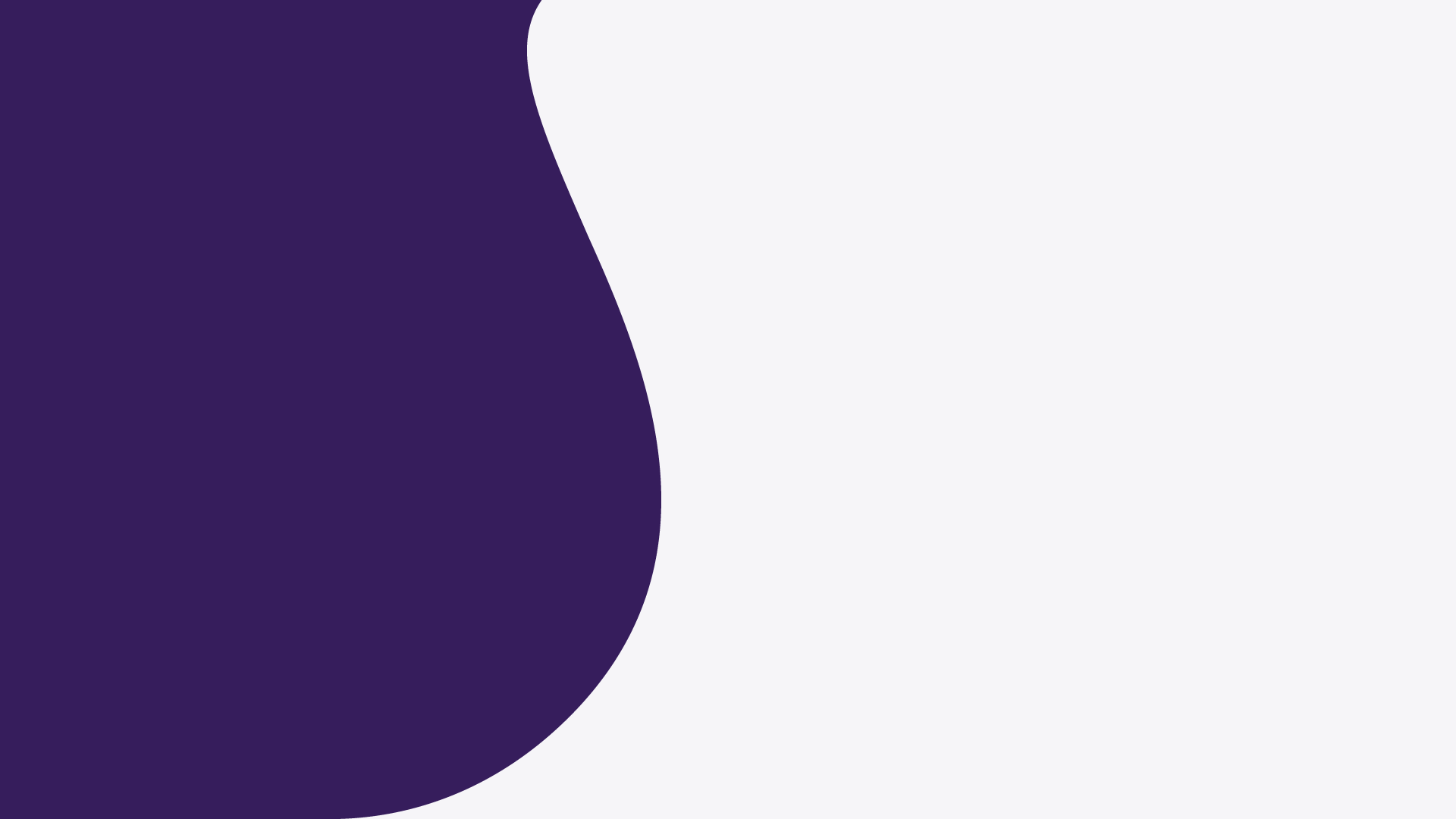 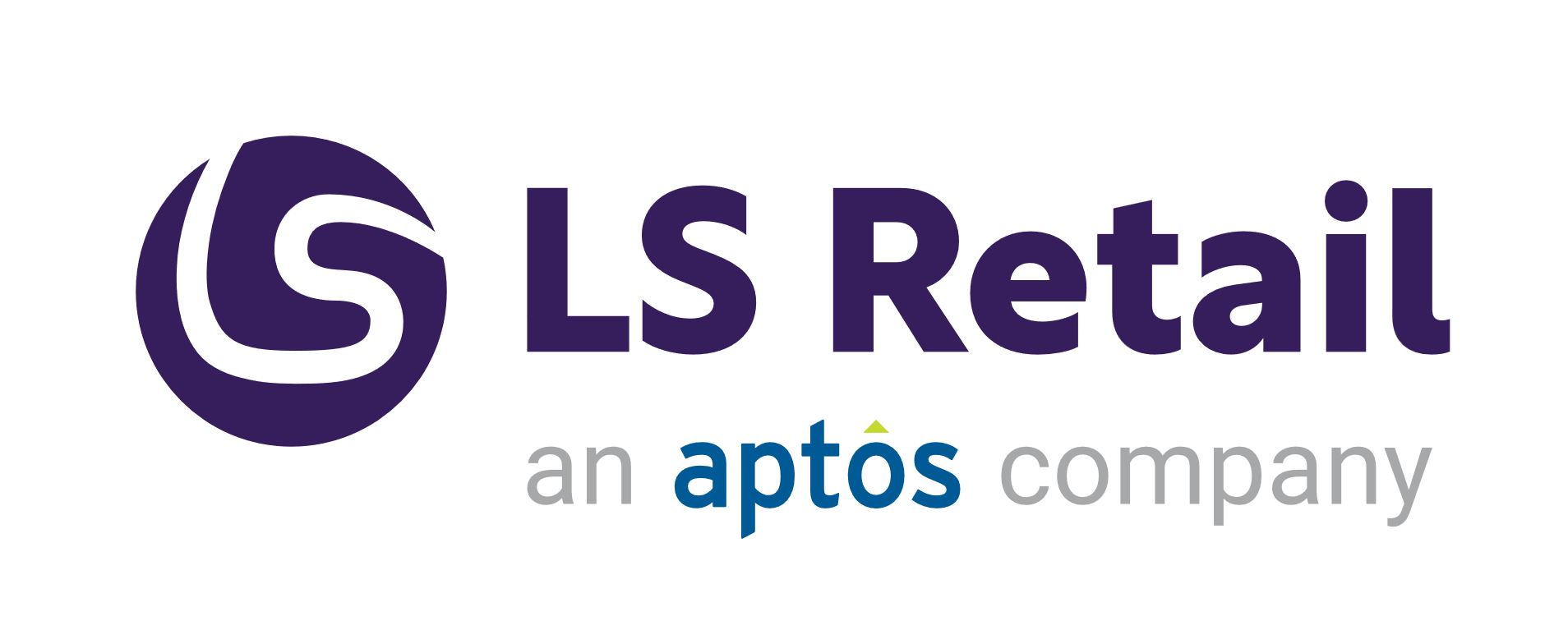 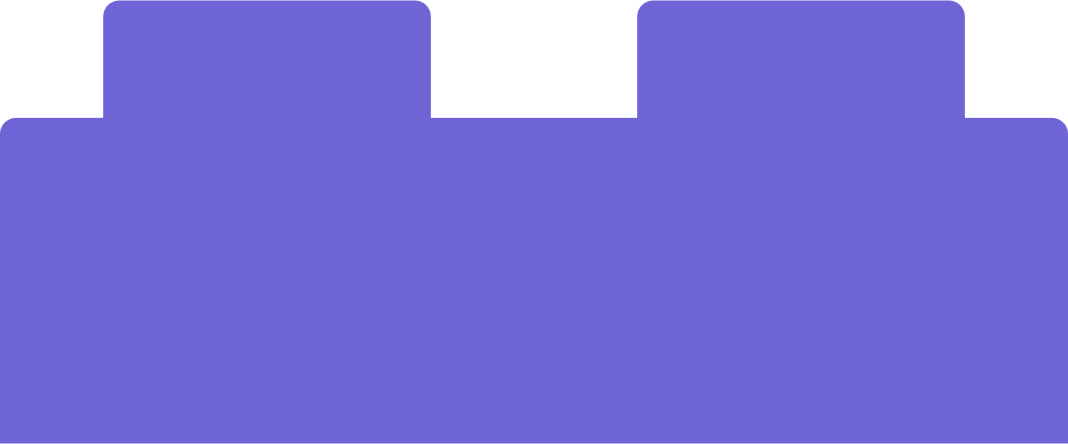 Add more functionality when needed
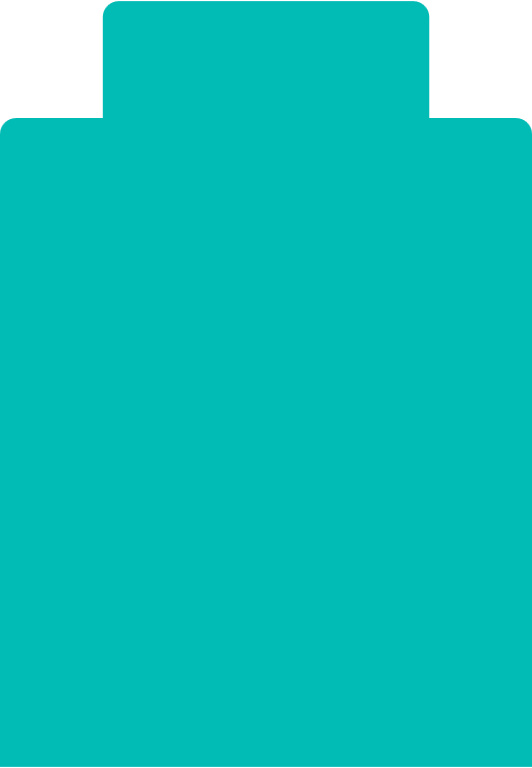 KDS
PMS
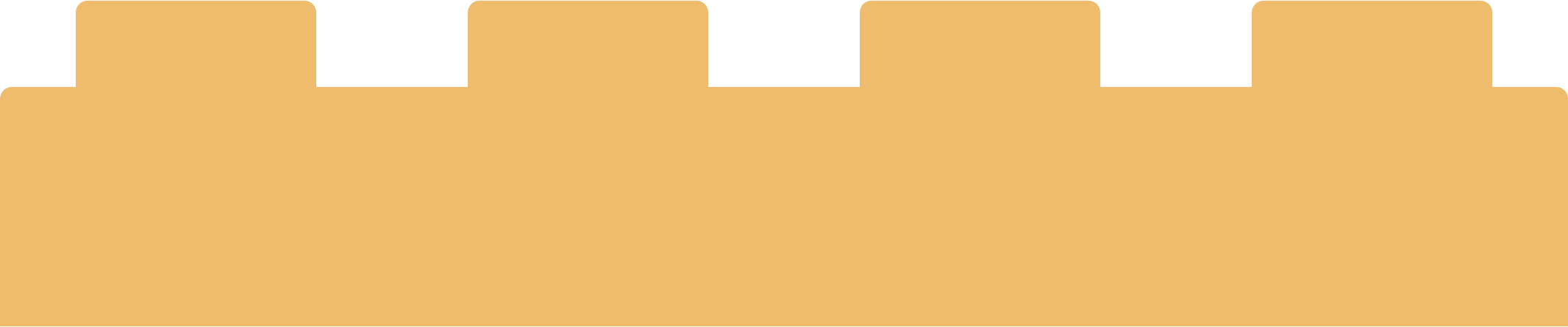 Bookings
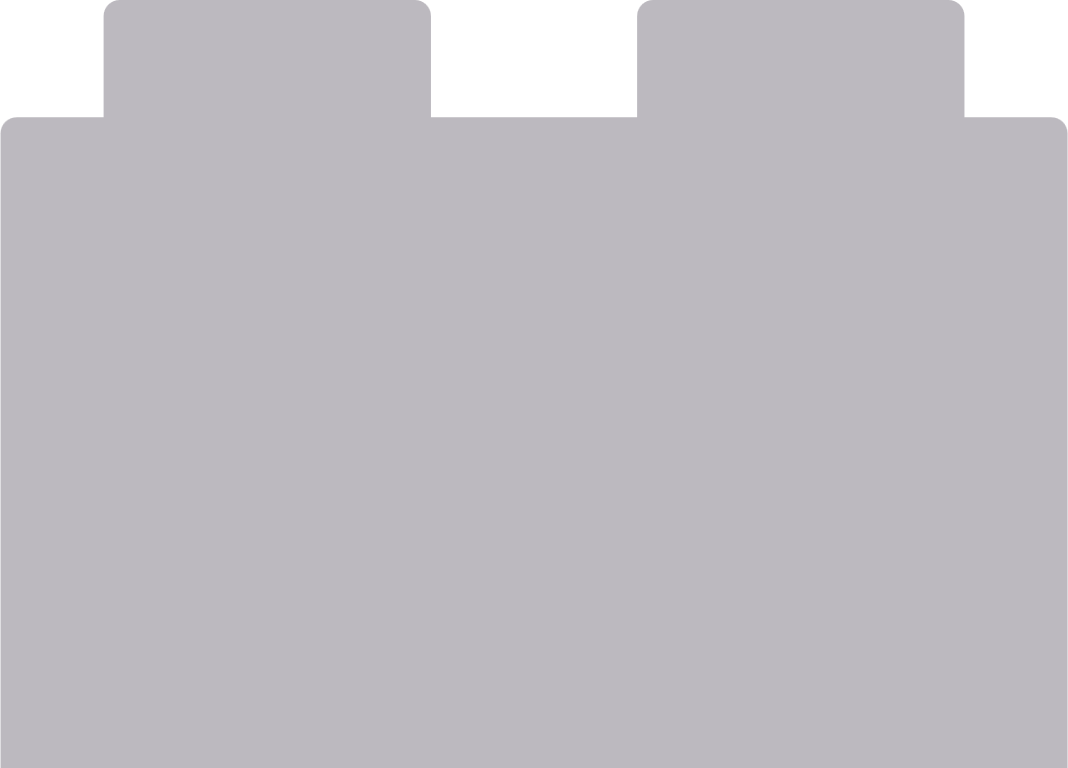 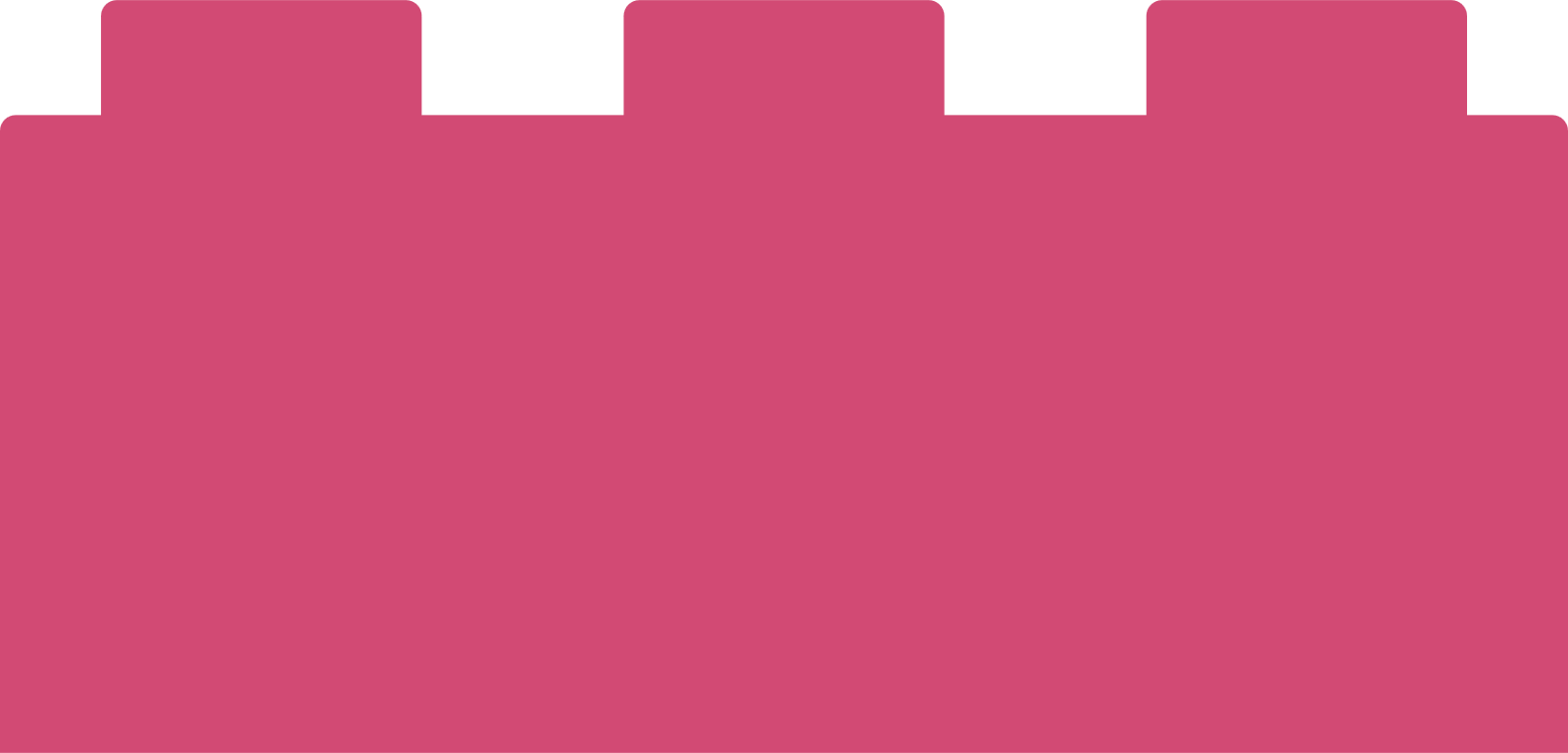 Analytics
Expand the system with more functionality when needed – no complex integration required, as it’s designed to work together
LS Pay
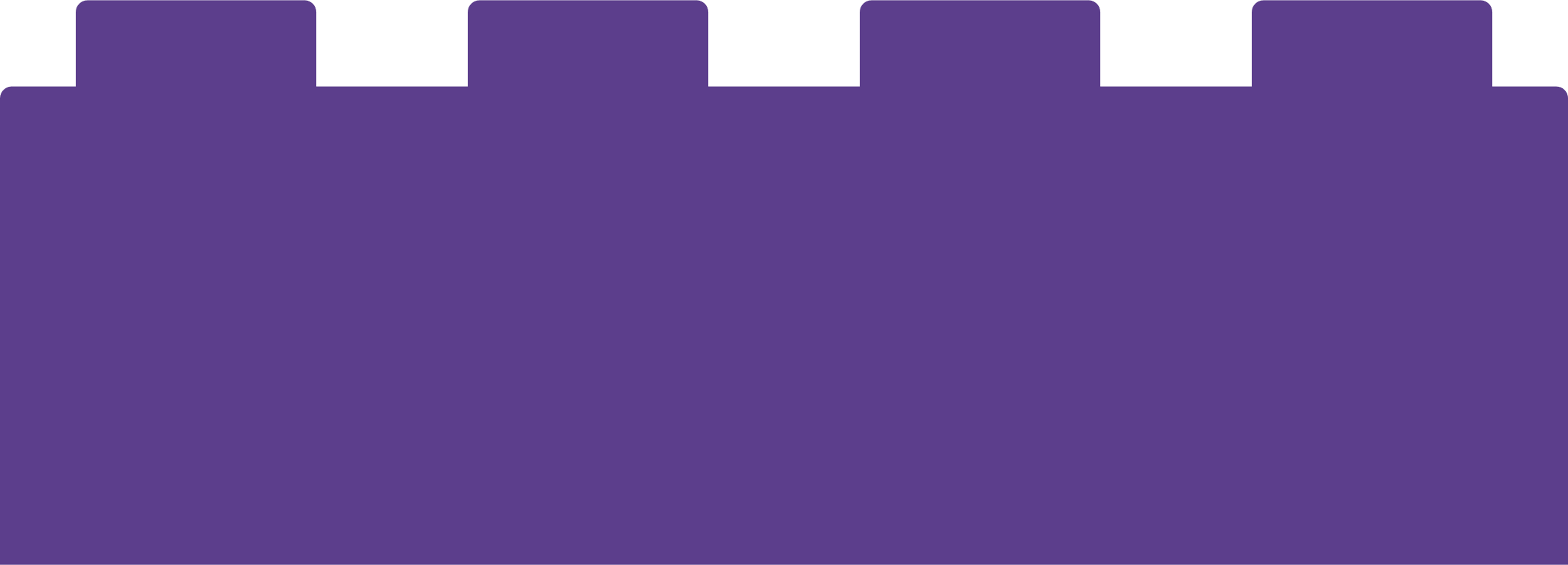 Retail
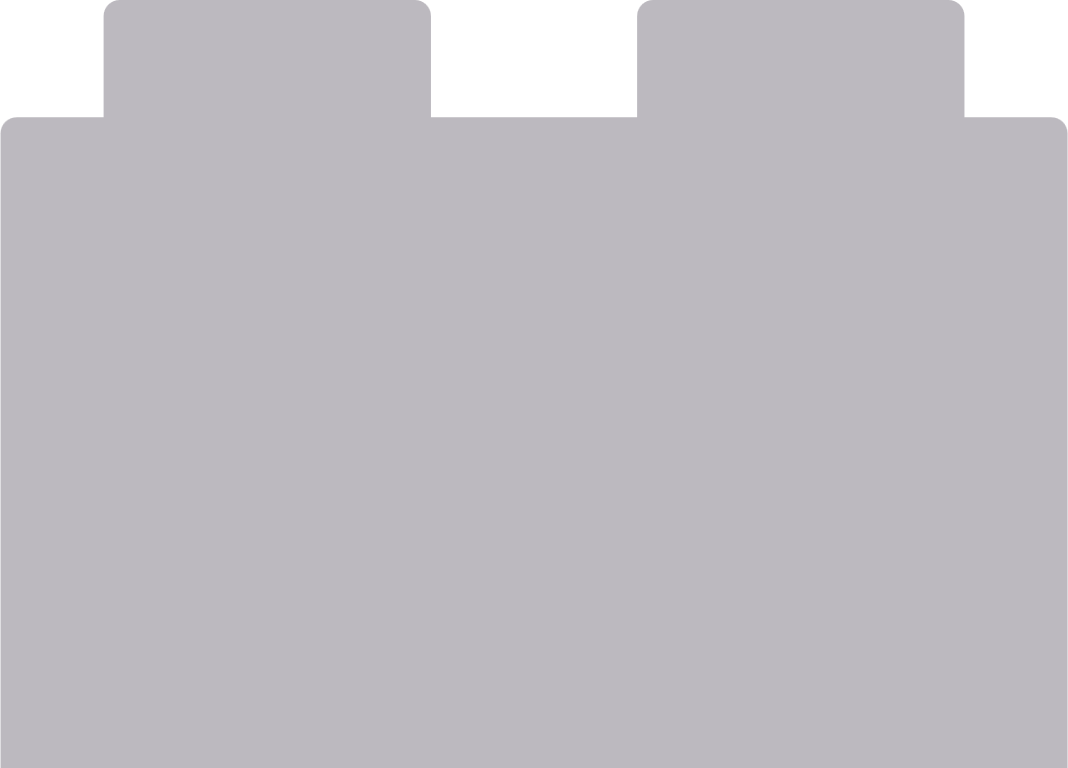 Analytics
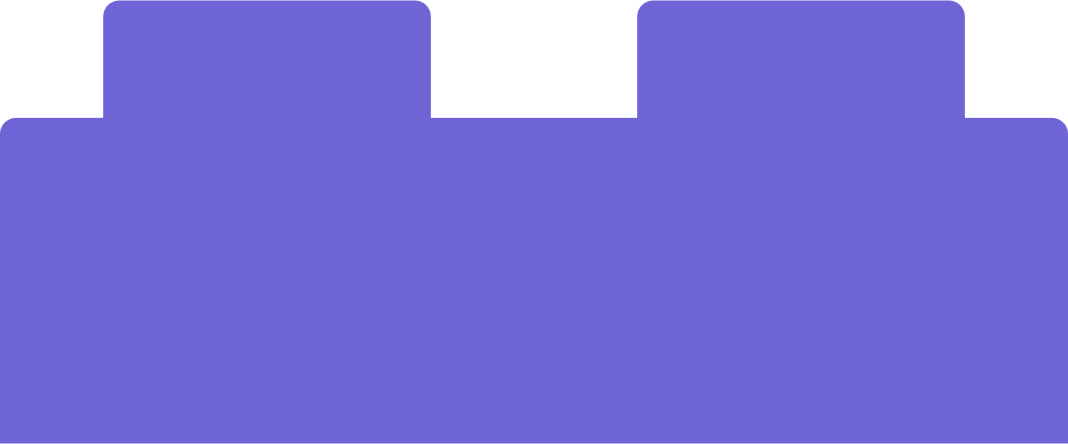 KDS
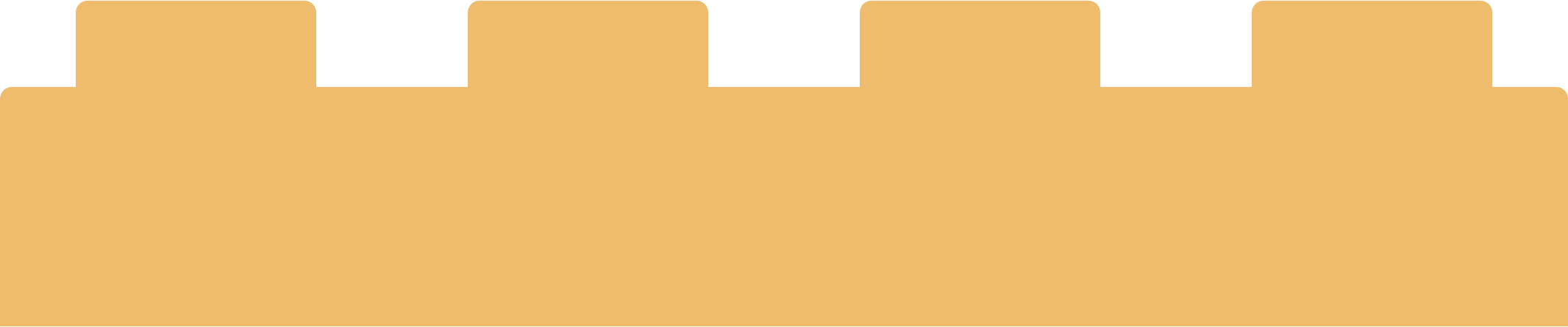 Bookings
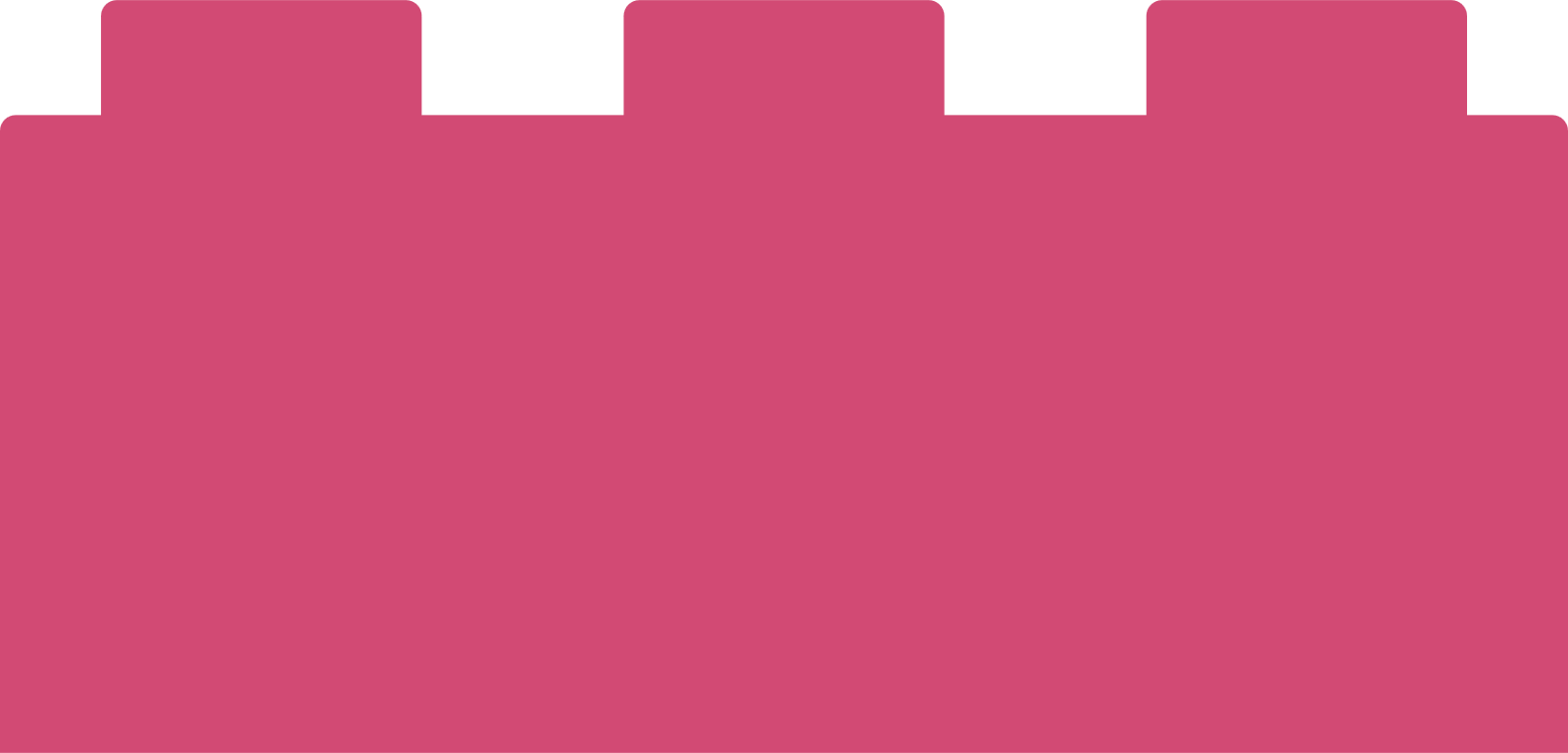 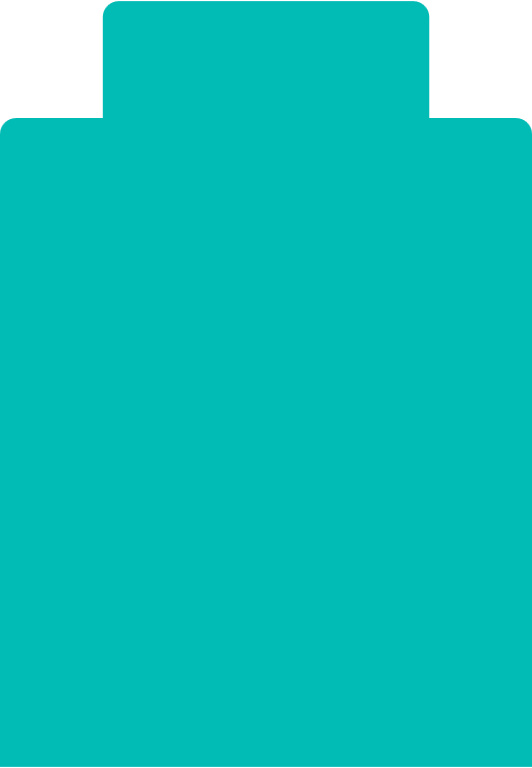 A single system
LS Pay
PMS
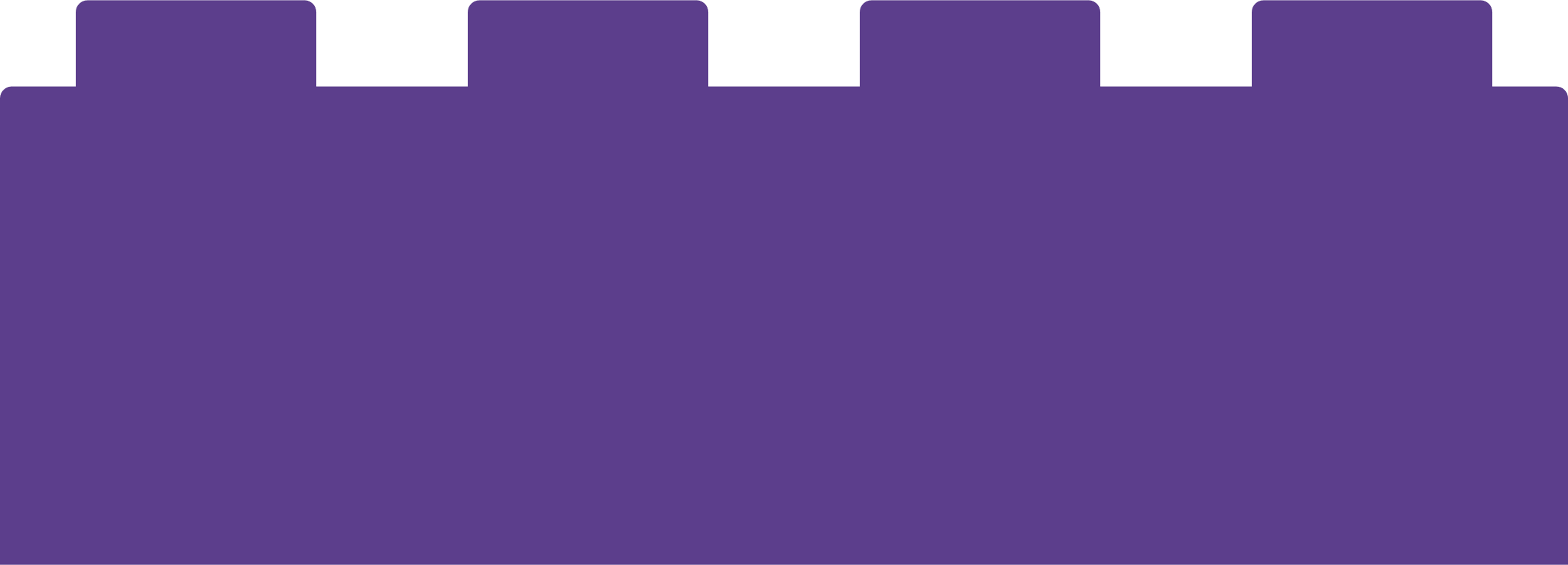 LS Central
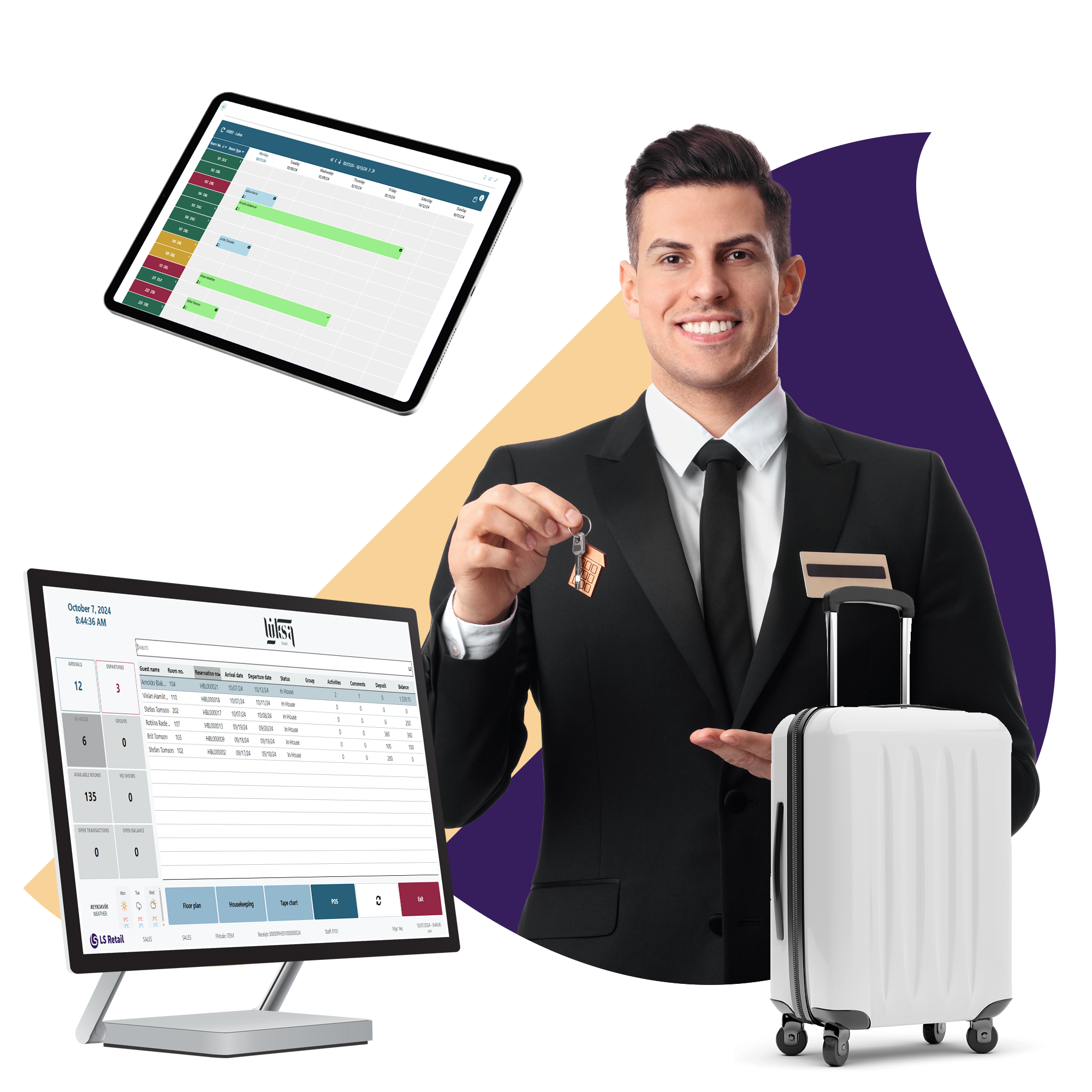 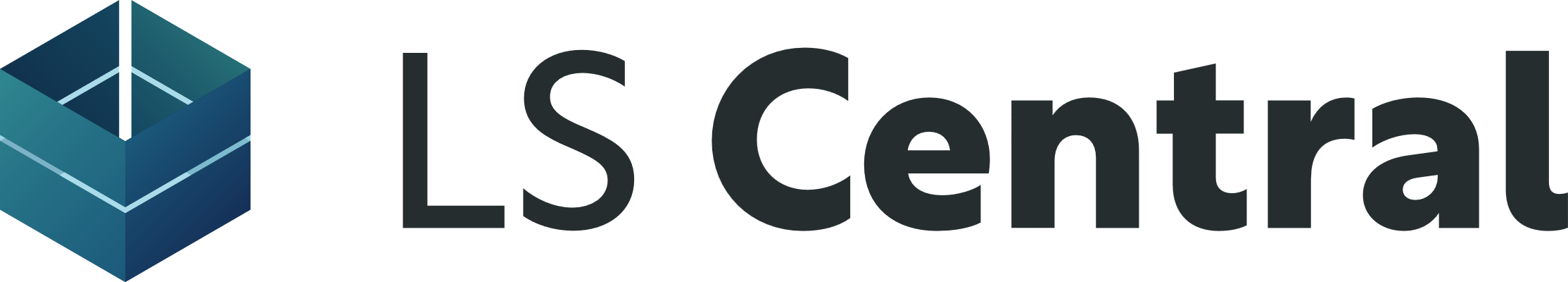 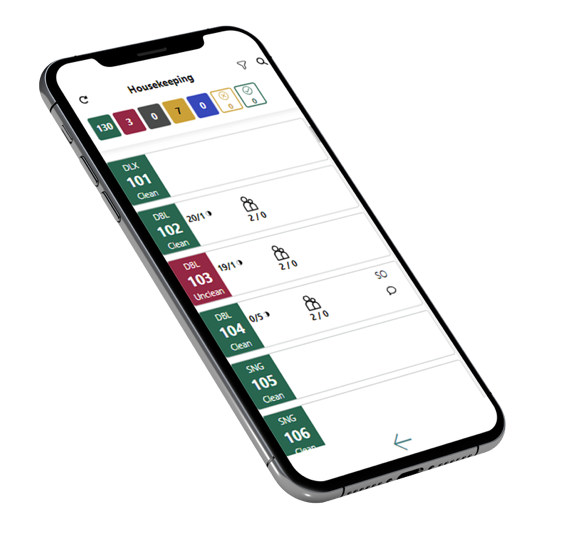 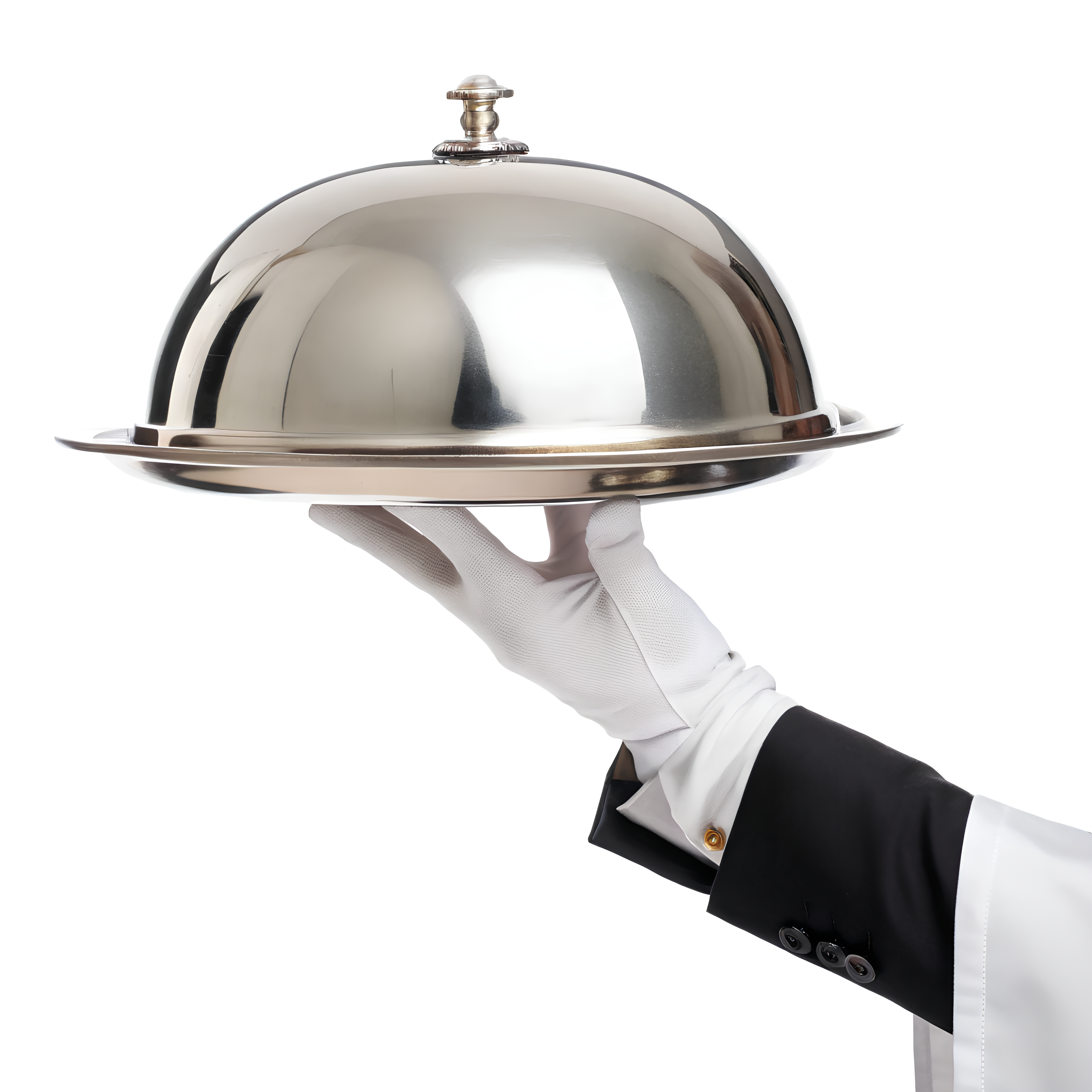 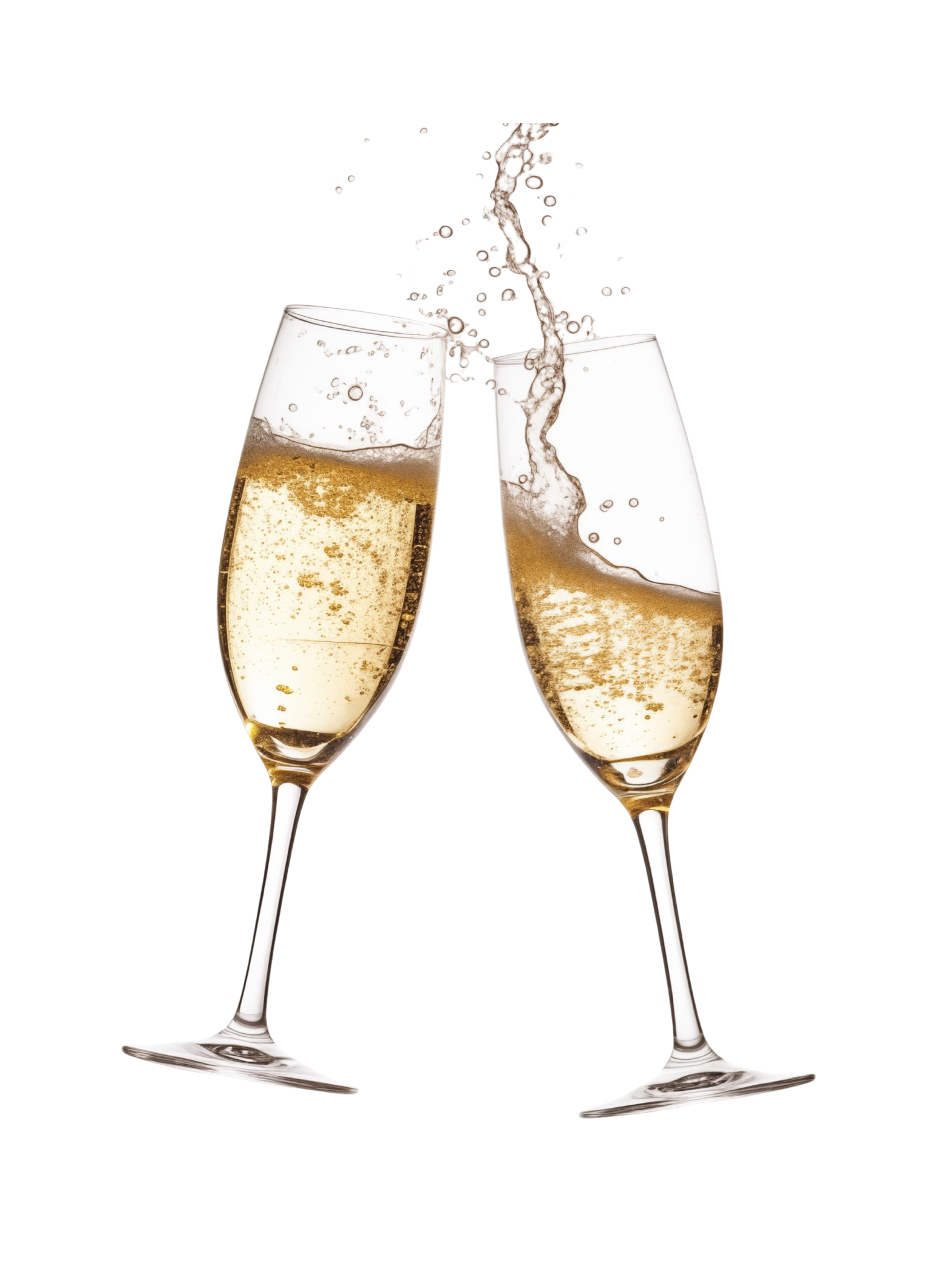 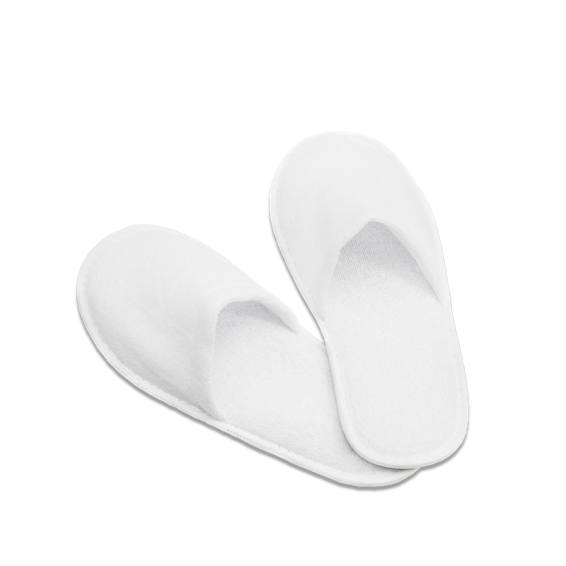 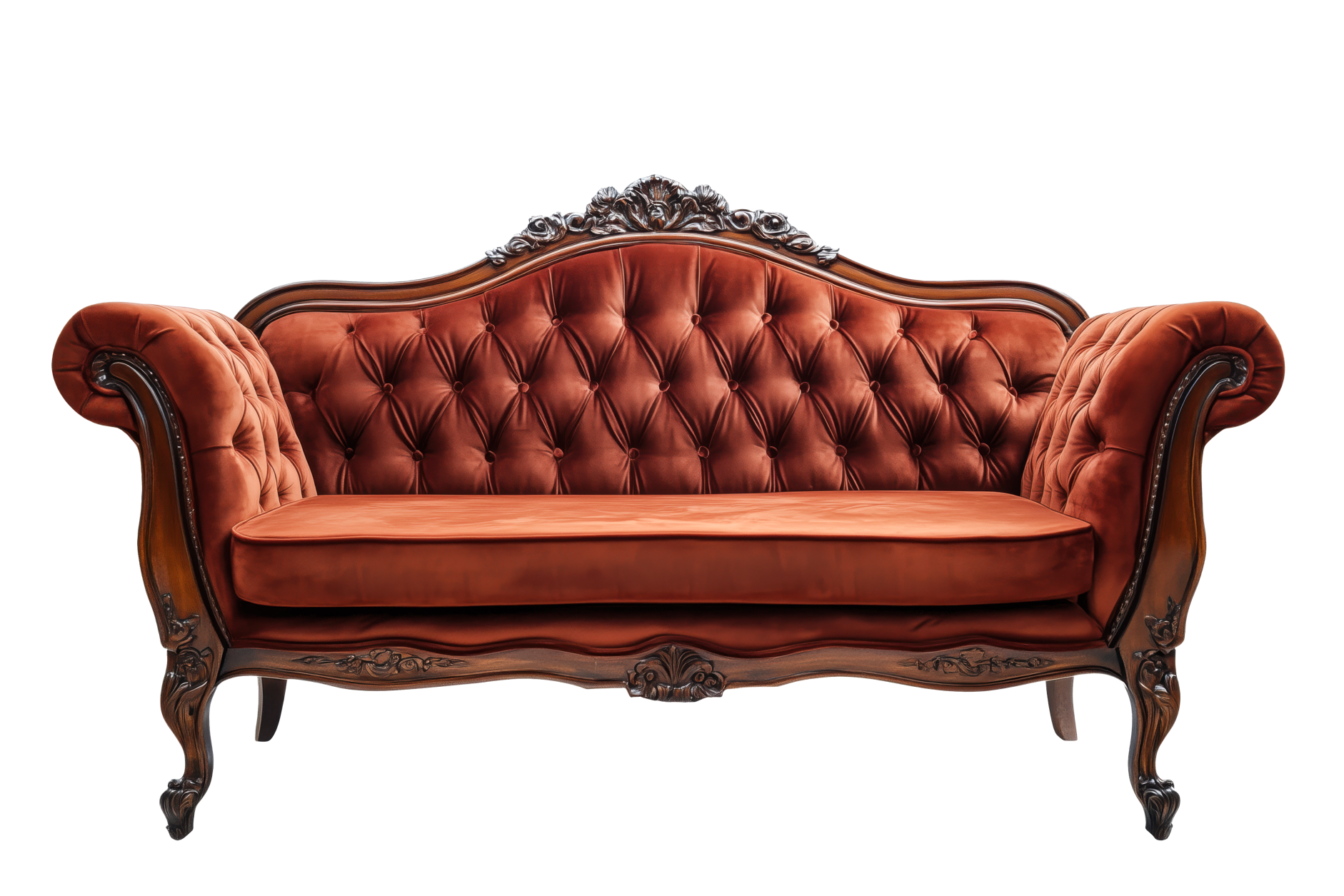 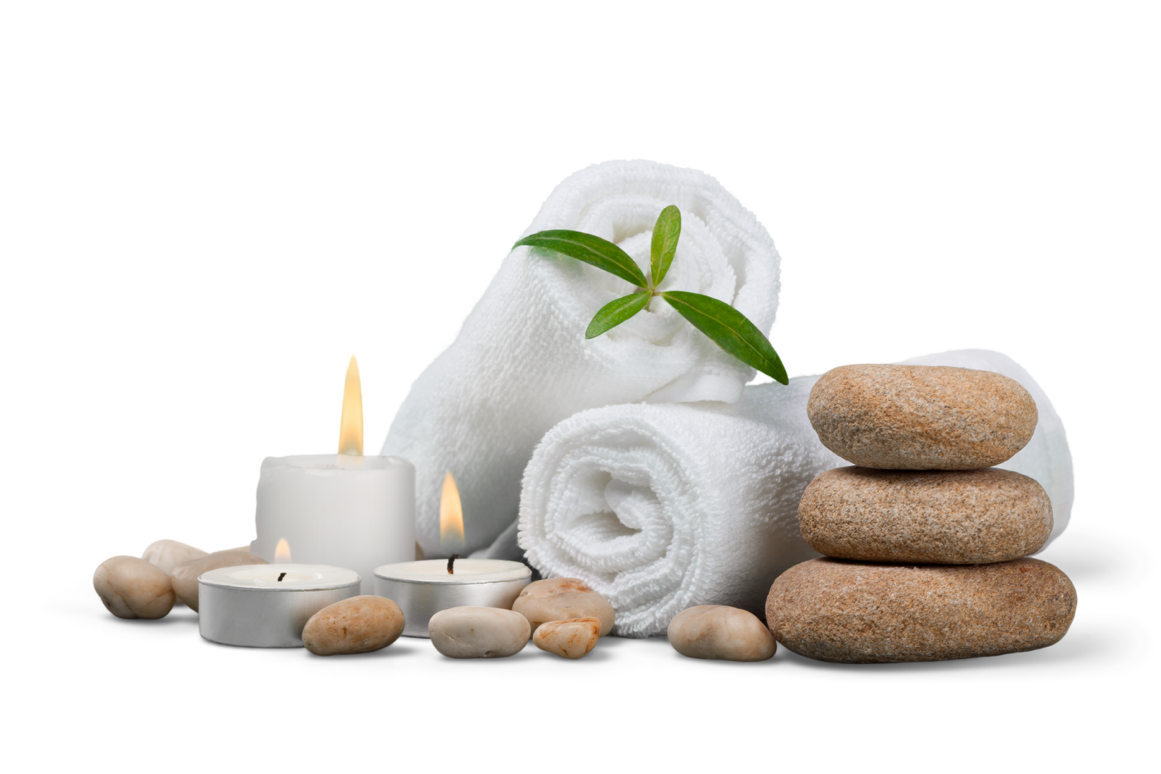 A leading end-to-end solution
Benefits of using LS Central modules
Flexibility
Offer and manage diverse range of services through single software platform
Powerful and visual POS
Equip staff with the right tools to:
Increase efficiency
Have complete guest overview
Make the experience personal and seamless
Single point of truth for data resulting in better and easier reporting
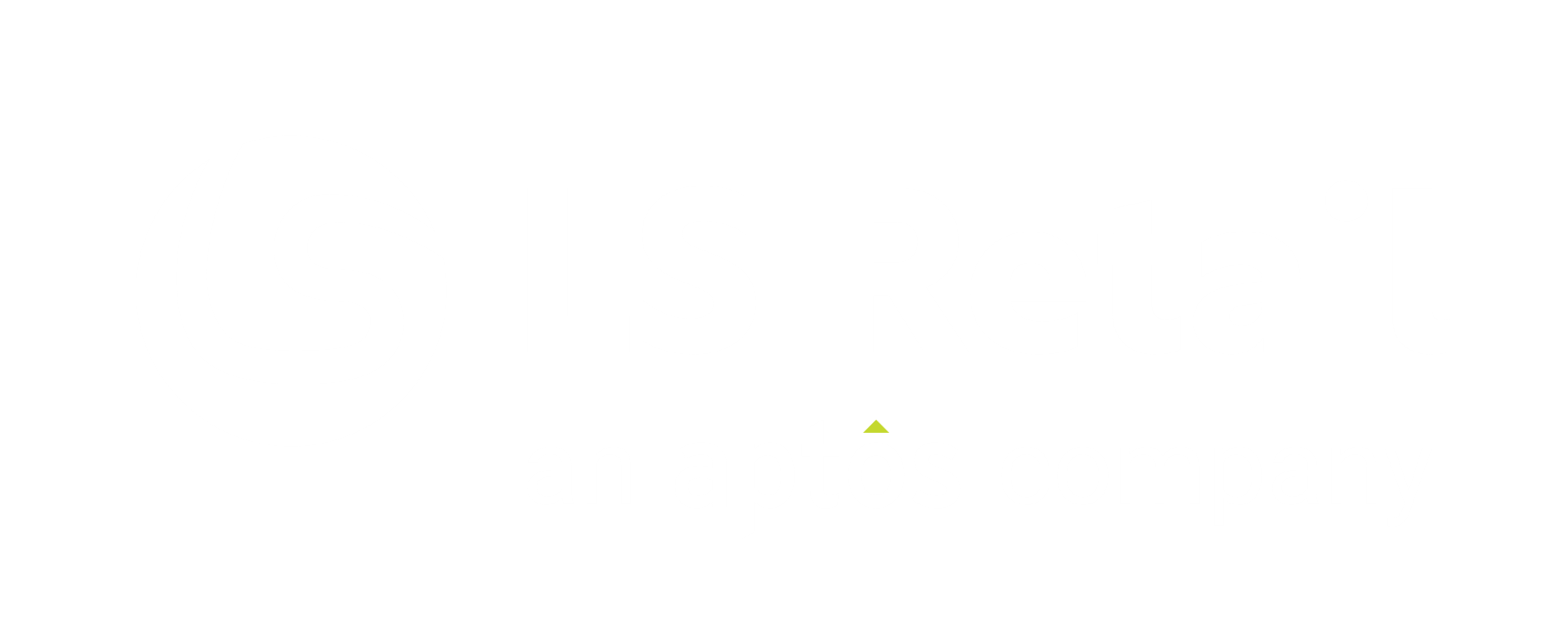 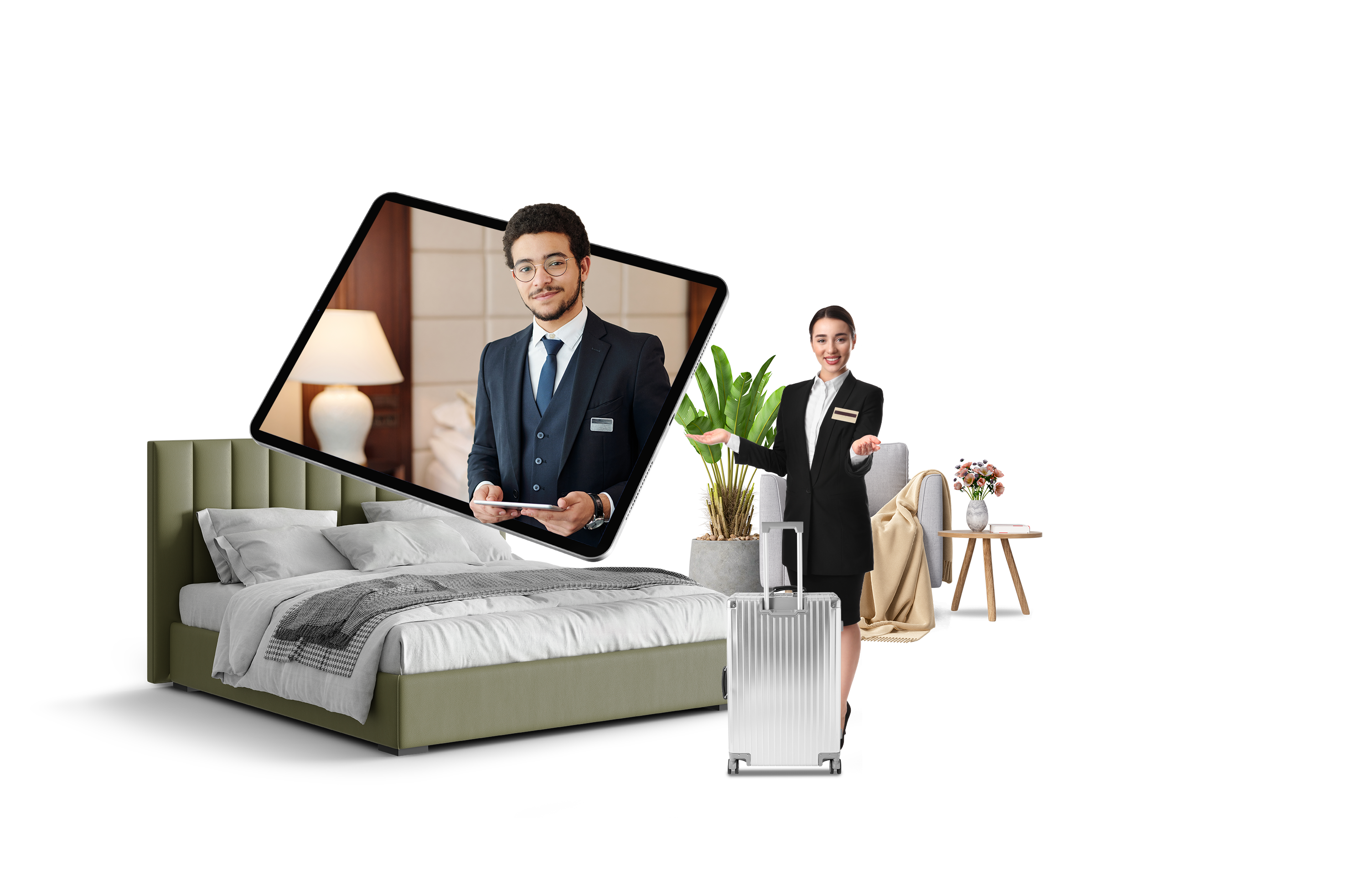 LS Central for Hotels
Property Management
Rate Management
Reservation Management
Invoice Management
Housekeeping
Hotel POS
Channel Management
Open Web APIs
Reports
Rate Management
Dynamic rates
Rate attributes
Posting patterns
Per reservation or per guest
Retail items / Activities 
Derived Rate Codes
Periods or specific days
Discounts
Restrictions & overbooking limitations
Hotel policies for cancellations and deposits
Reservation overview
Overview of all reservation details in back office and at check in 
Comments to view guest requests and information
Check availability book services to the reservation for other locations in the POS 
Charge to room from the restaurant or retail shops
Flexibility to change dates, activities, etc.
Invoice Management
Folio management
Routing Rules to move charges to different folios
Deposits
Night Audit management
The Hotel POS
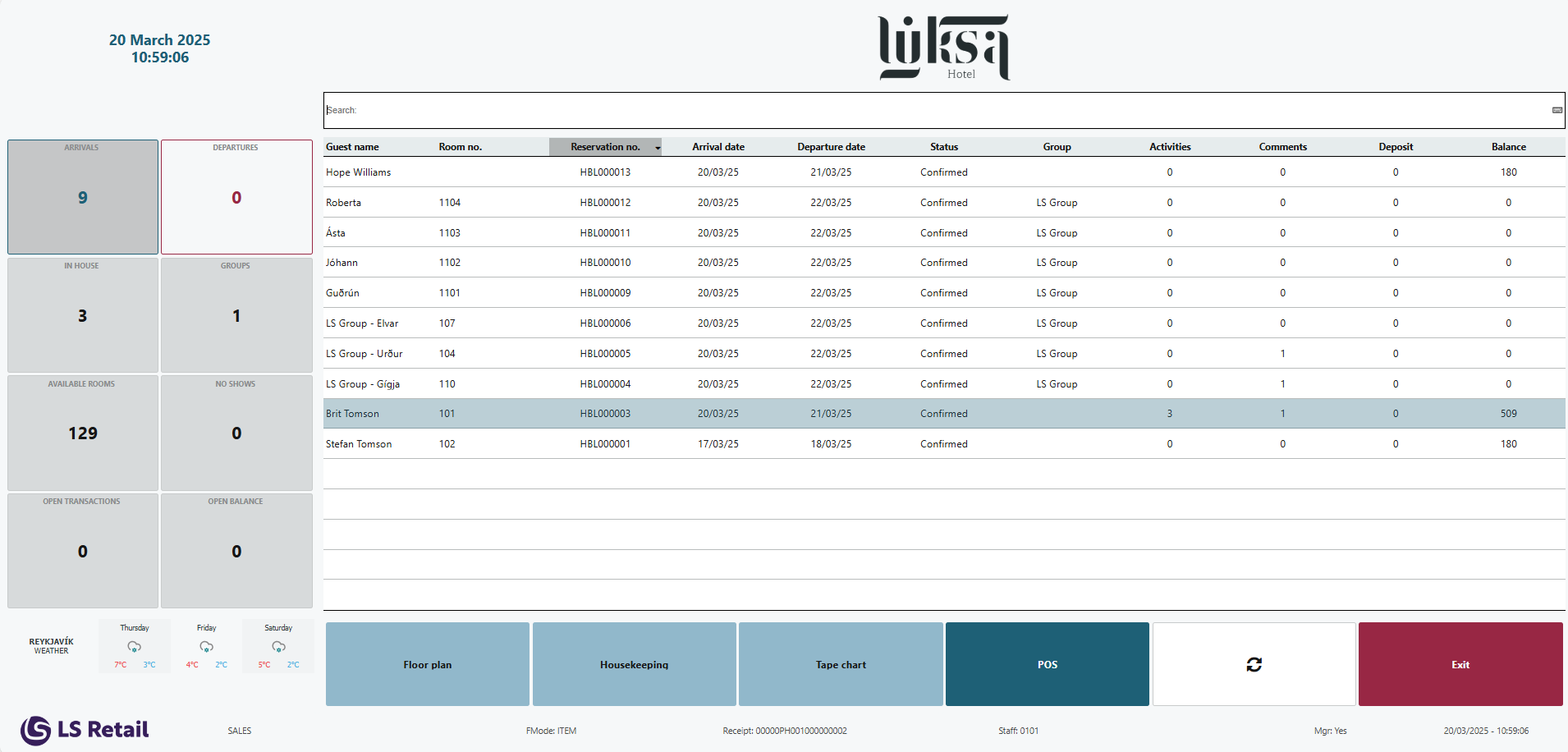 Reservation panel
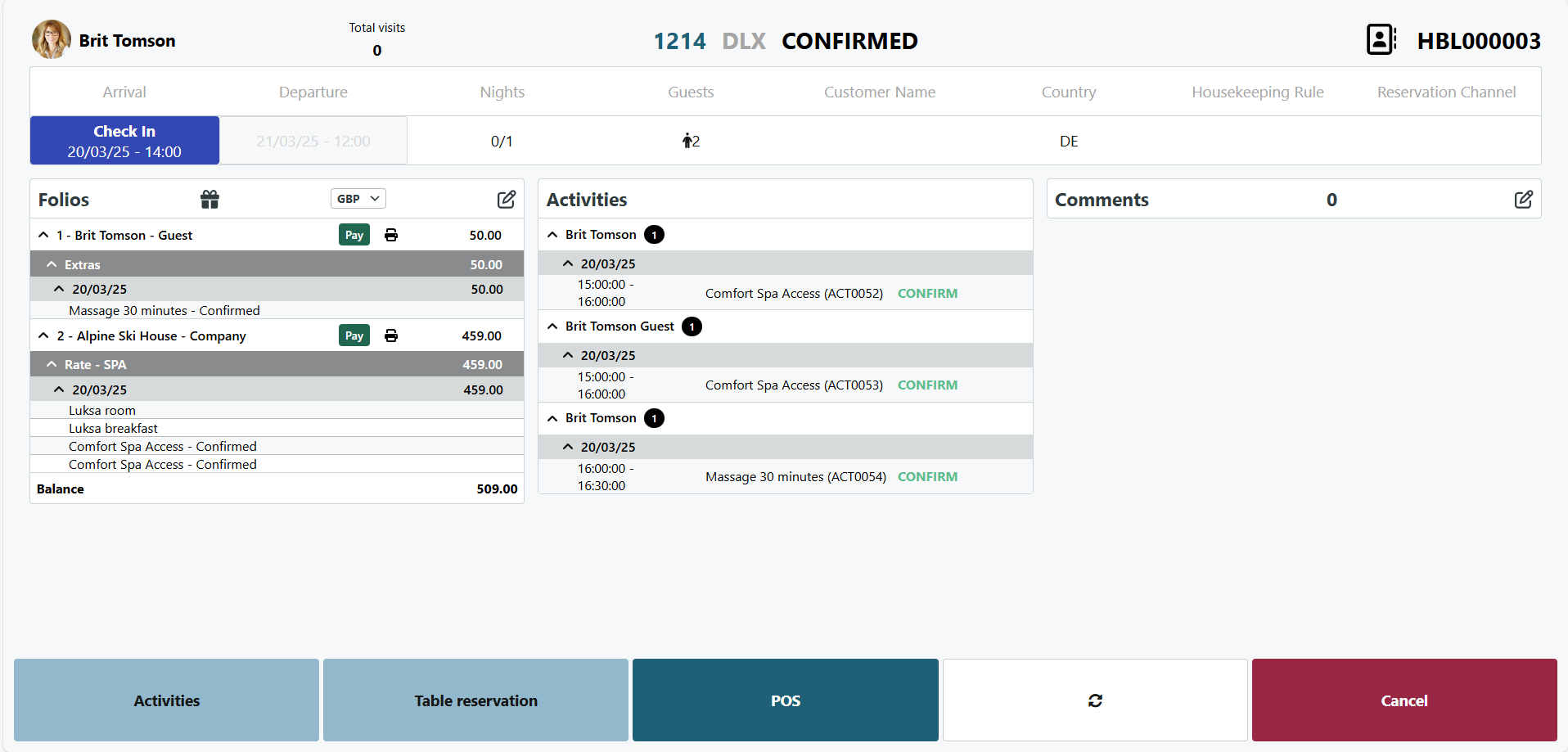 Group reservation panel
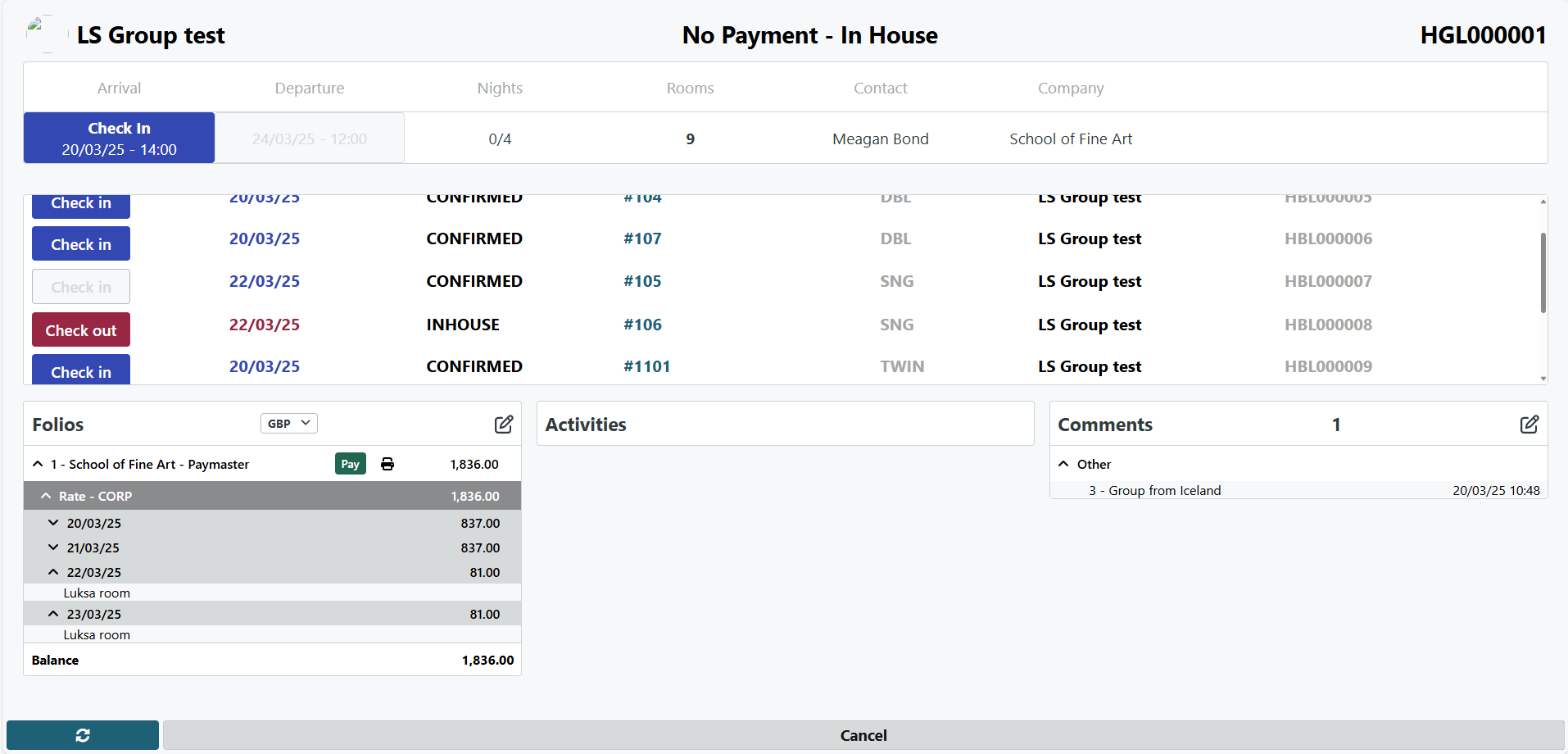 Folio management
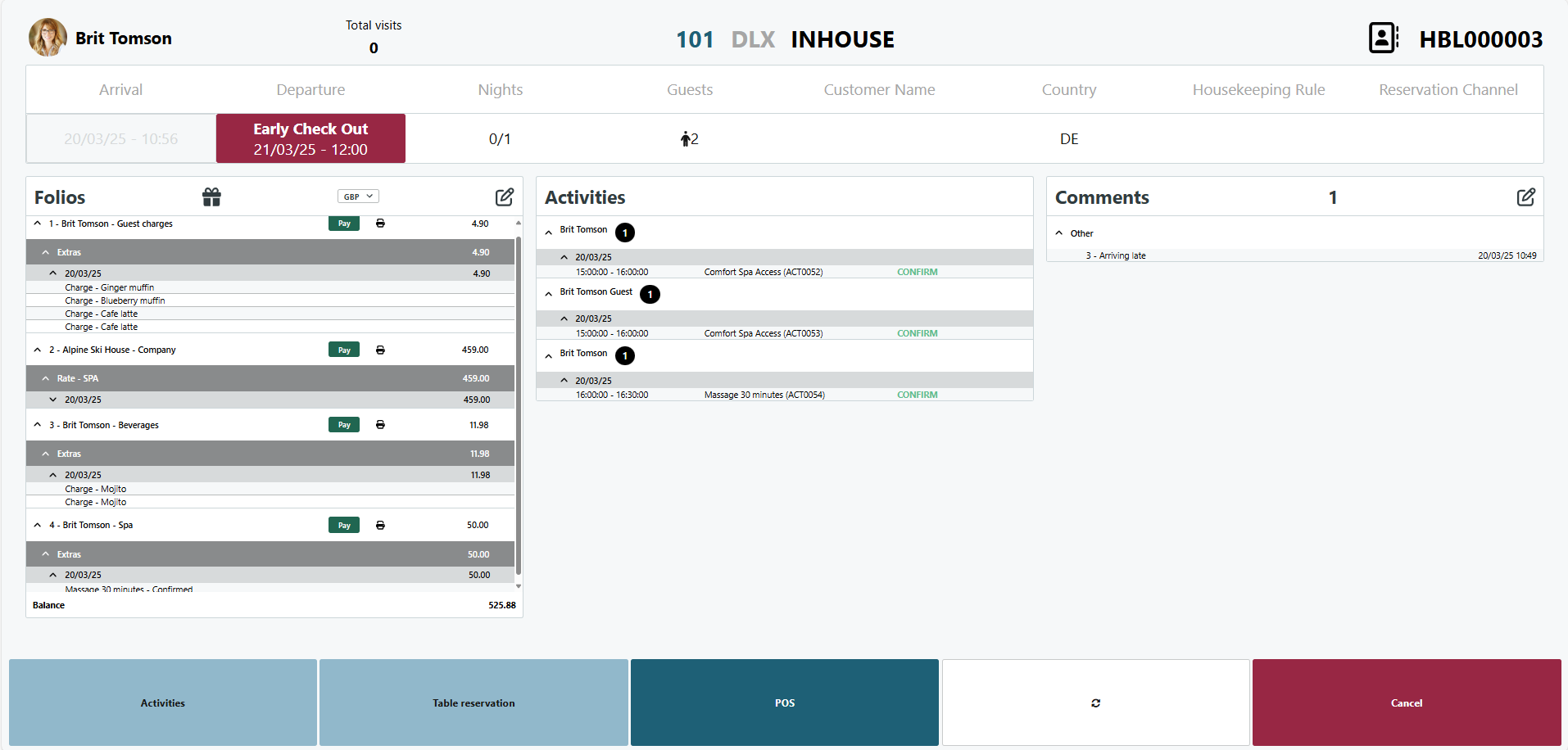 Tape Chart / Calendar View
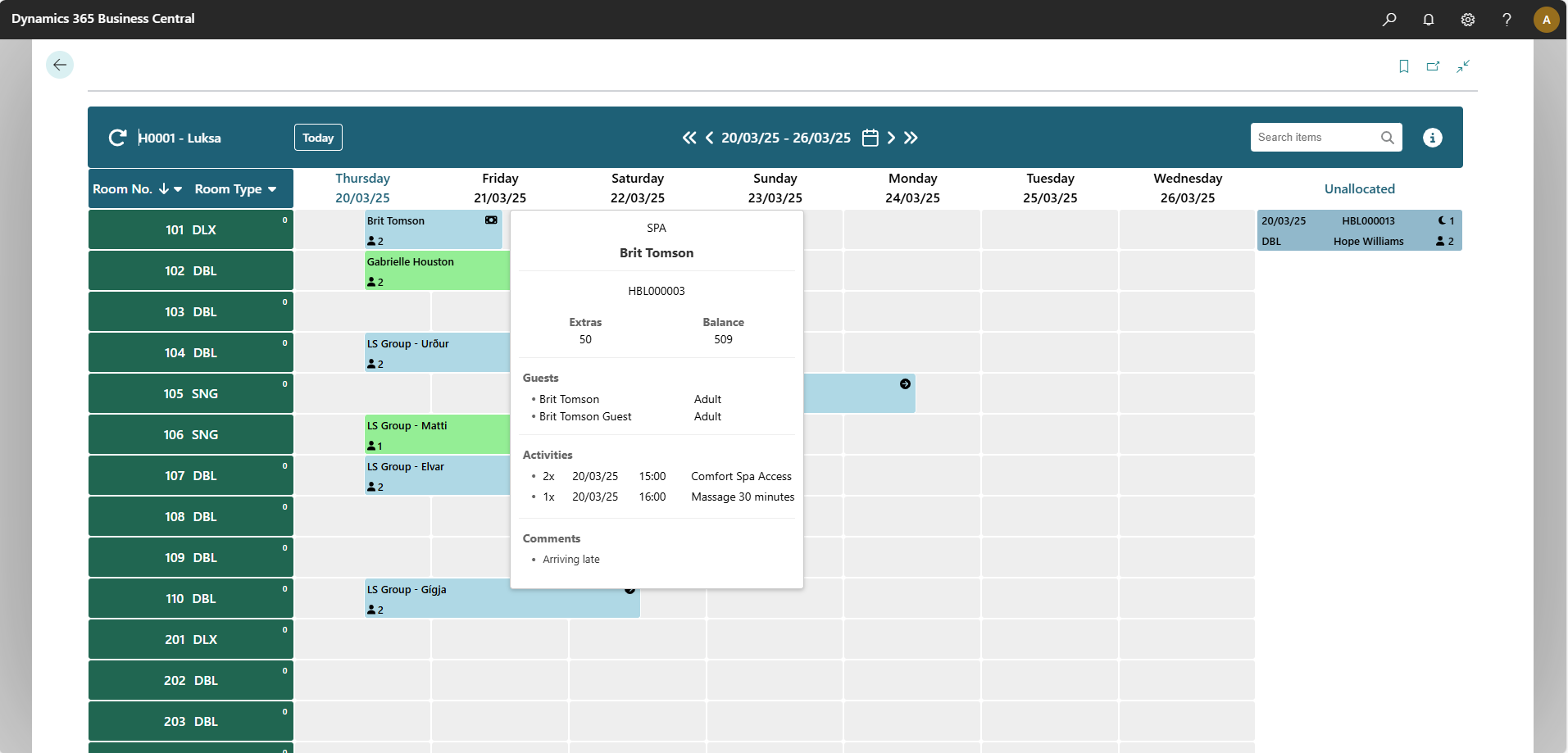 Housekeeping
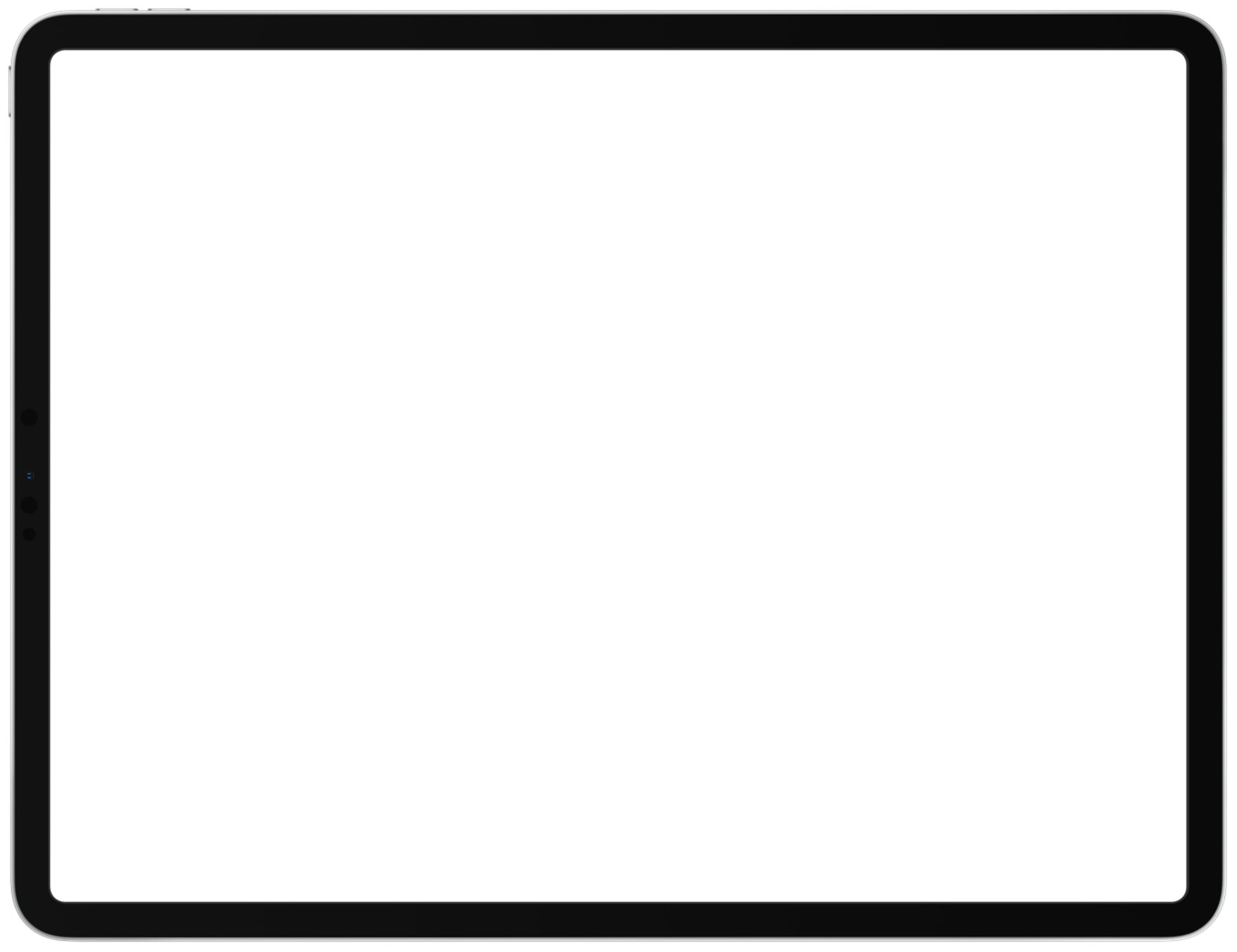 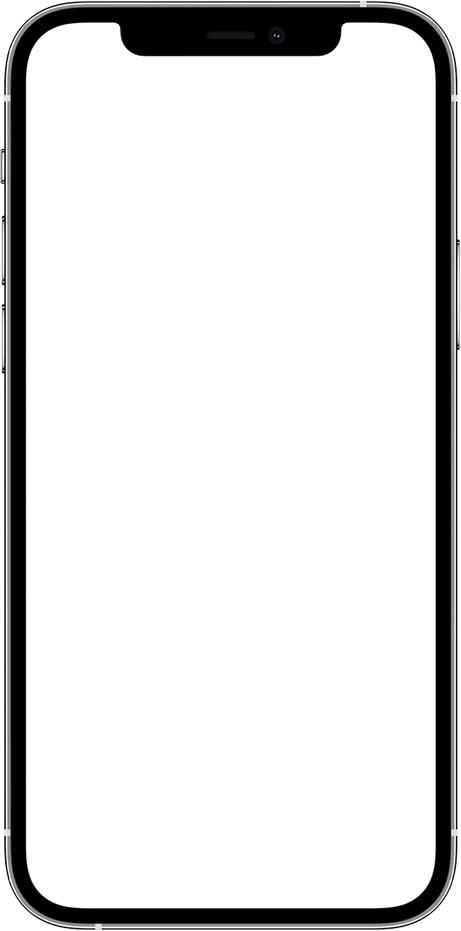 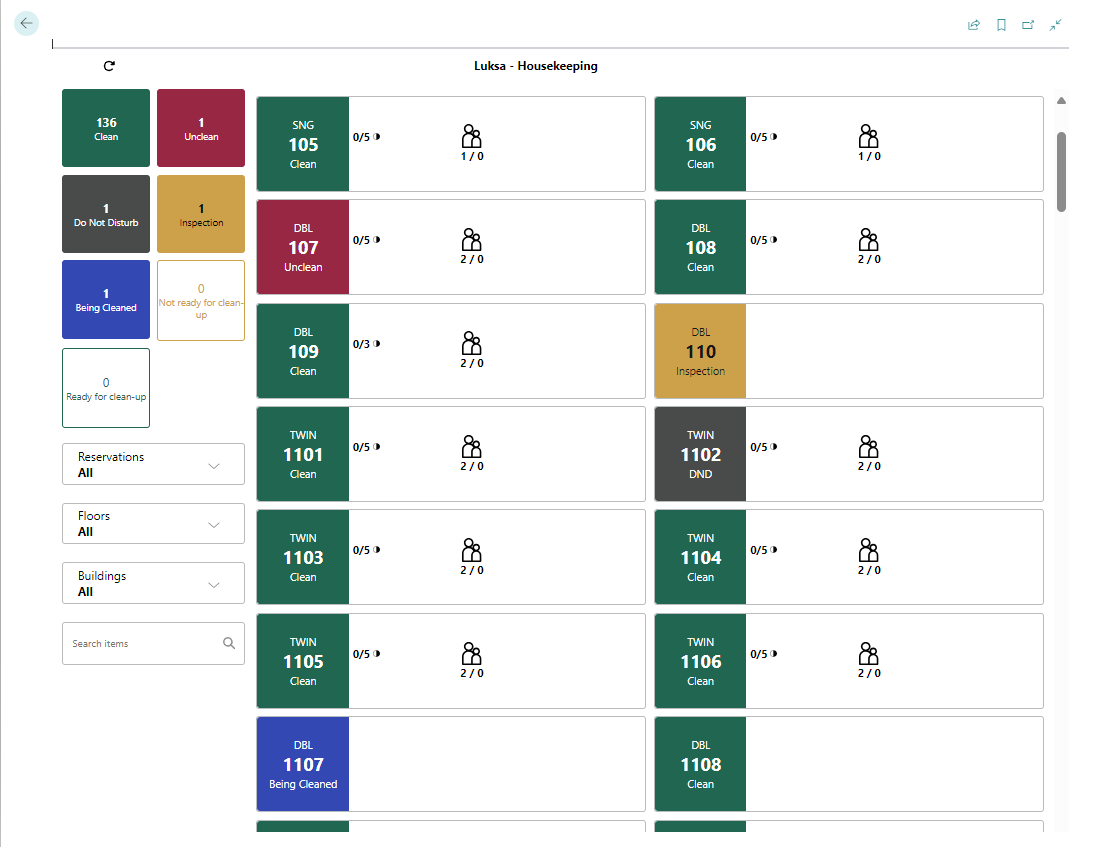 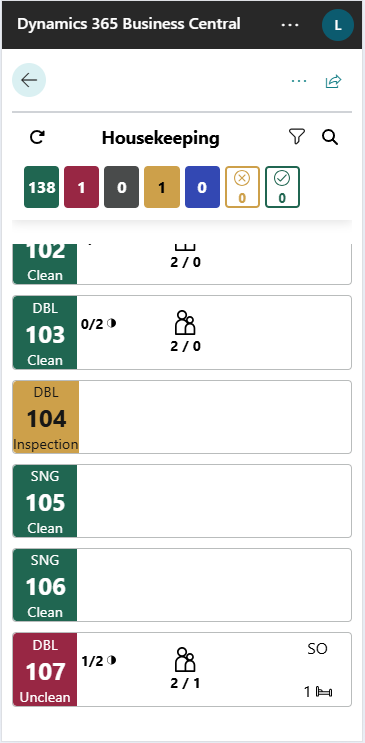 Different Role Centers
Hotel Back Office
Front Desk
Housekeeping
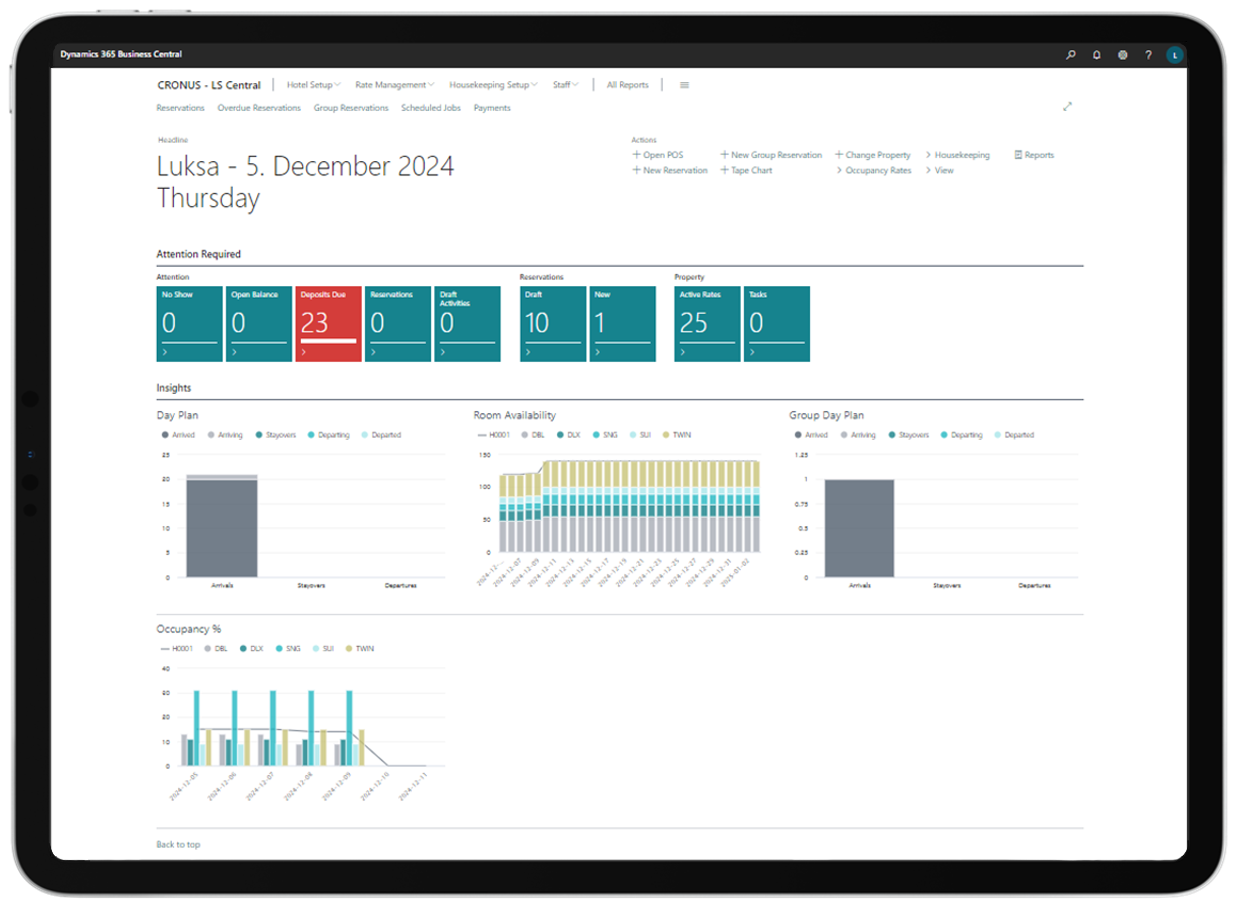 Booking Engine Connector
Connects to Channel Management Systems or directly to booking engines (OTA)
Multi-property and multi-channel management
LS Central for hotels is certified by SynXis, SiteMinder and Channex
BEC is extensible so partners can write own BEC plugins (certification) instead of using connectors provided by LS Retail
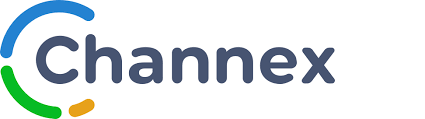 Channel Management Systems
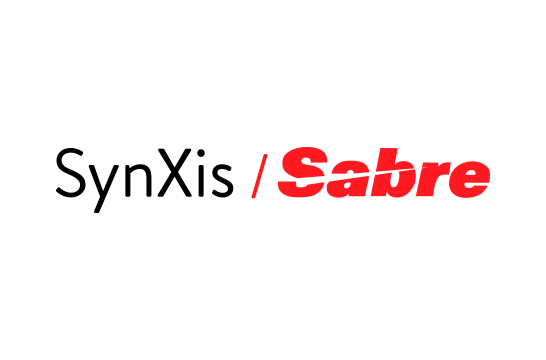 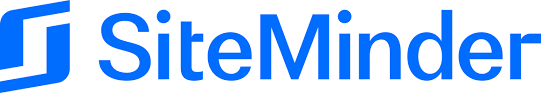 Booking Engine Connector
LS Central for Hotels
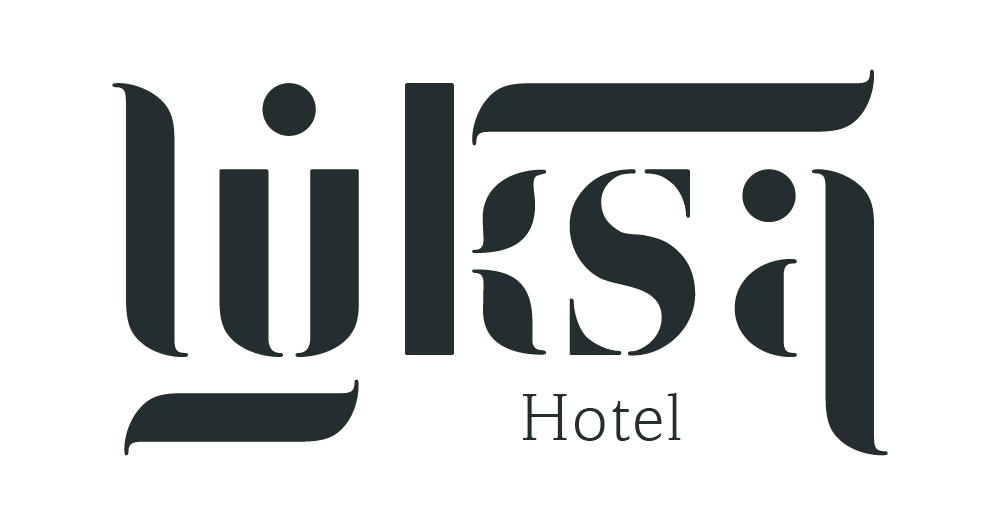 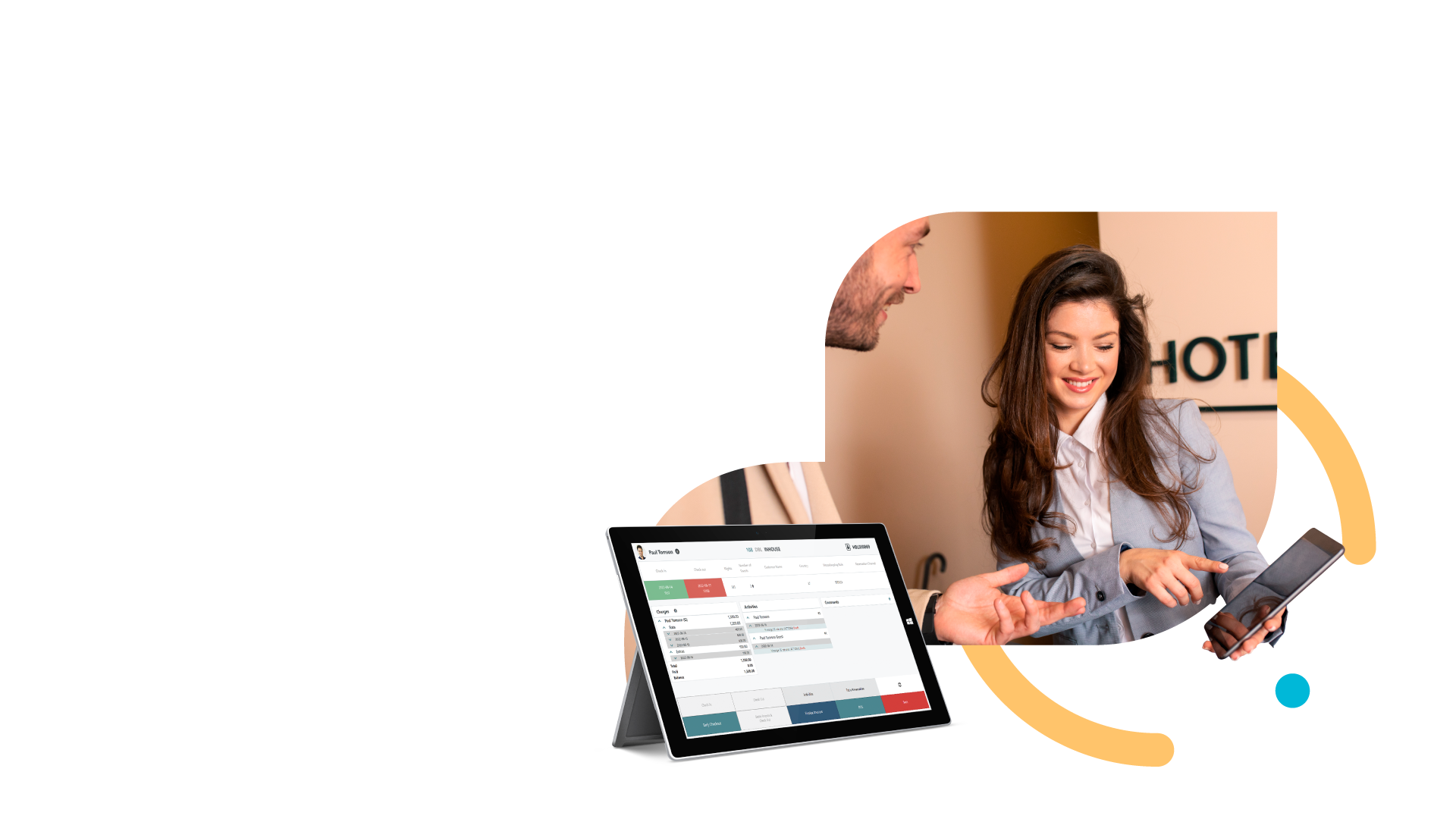 Hotel Web APIs
Get list of Rate Codes
Manage reservations
Create
Update
Cancel
Get available discounts
Payments
Deposit
Refund
Hotel Reports - Microsoft Power BI
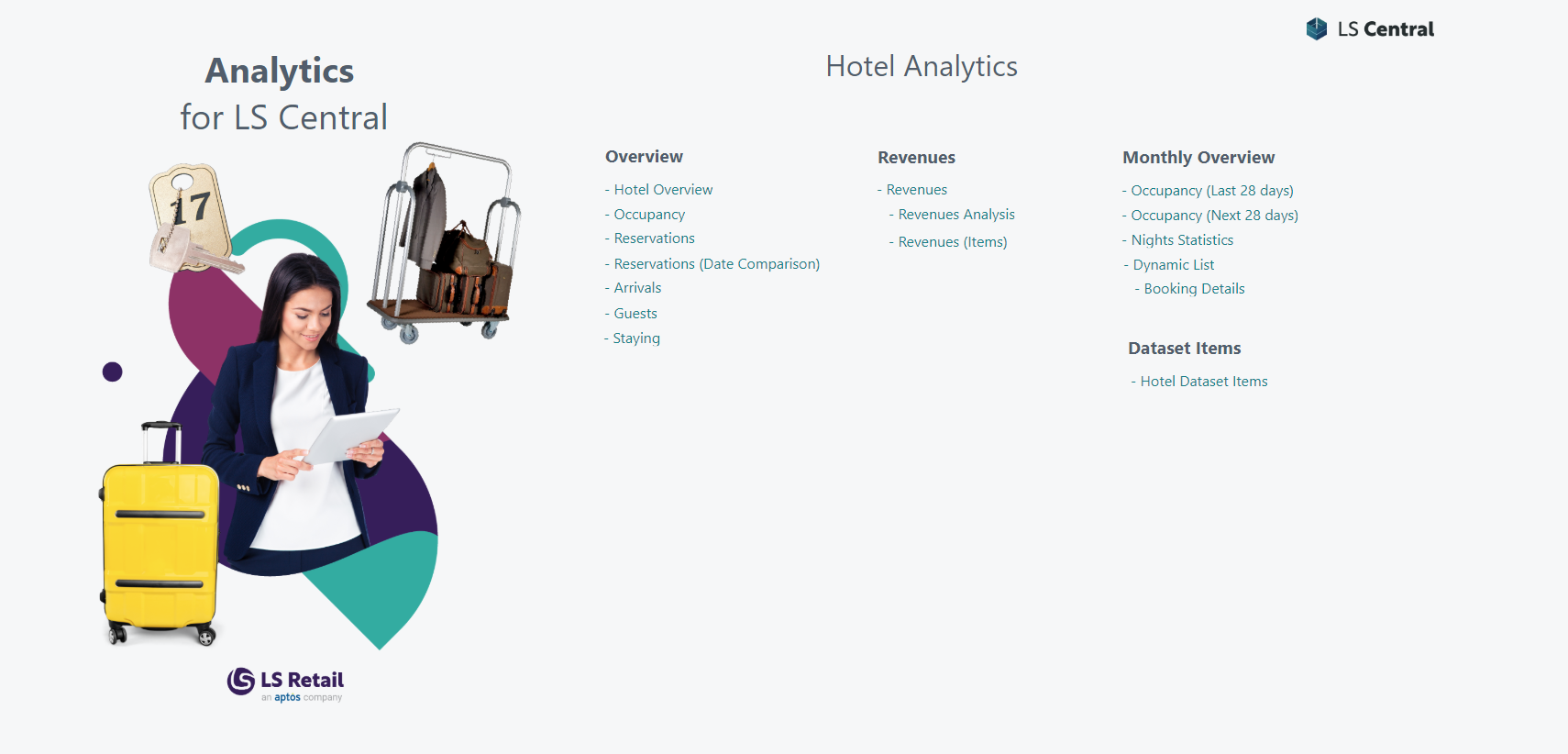 Link to PowerBI
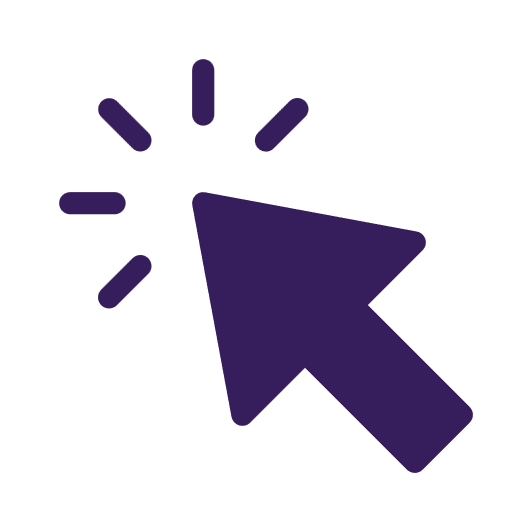 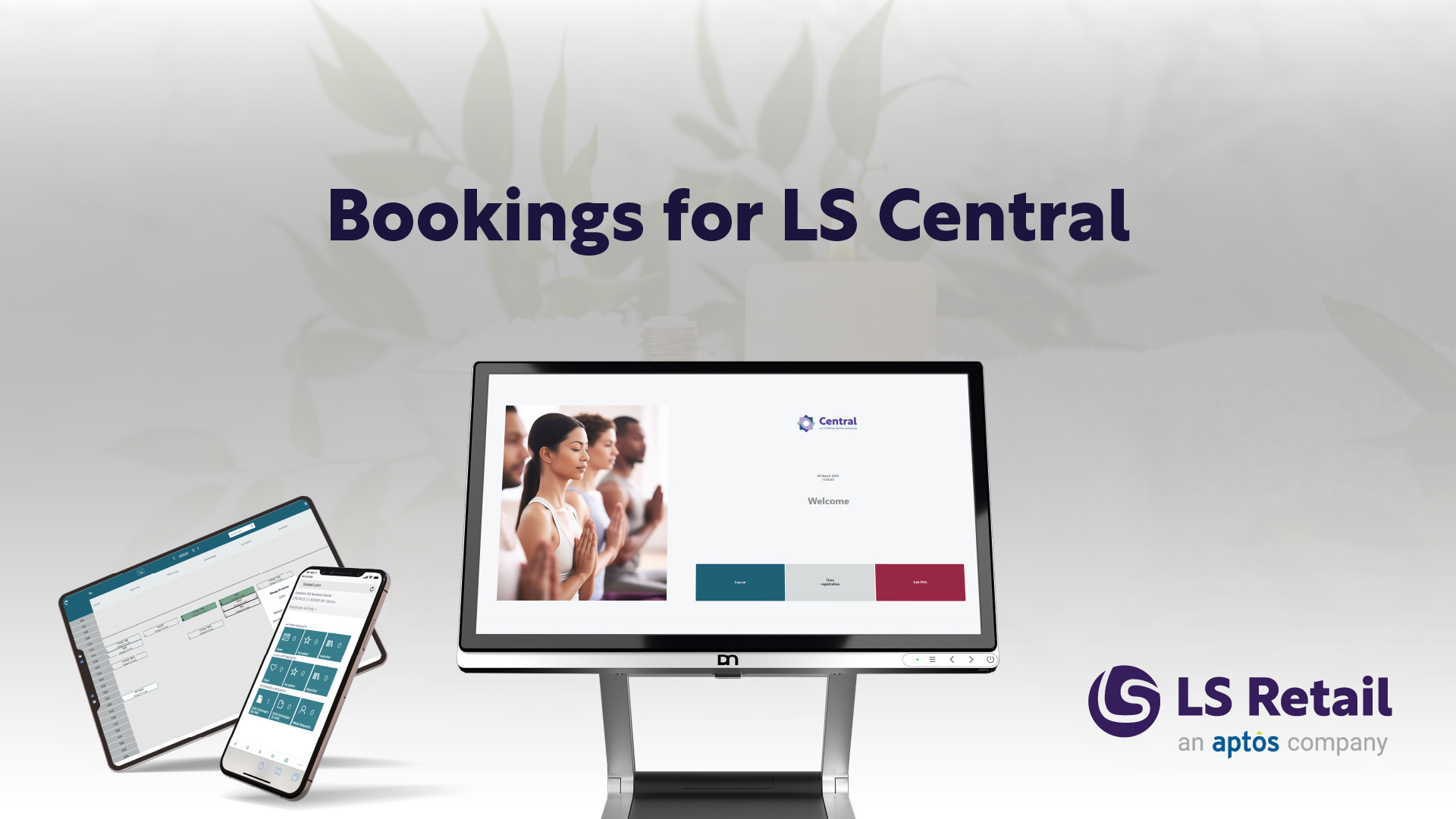 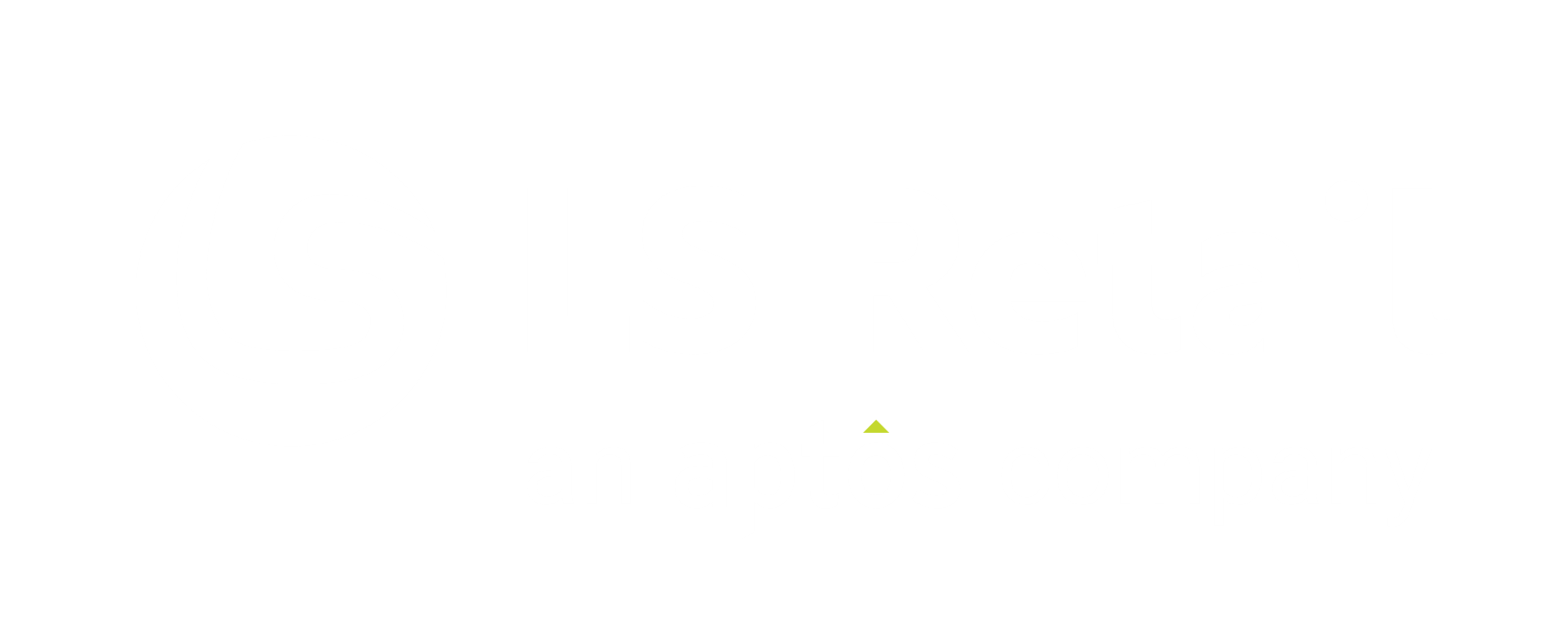 Bookings for LS Central
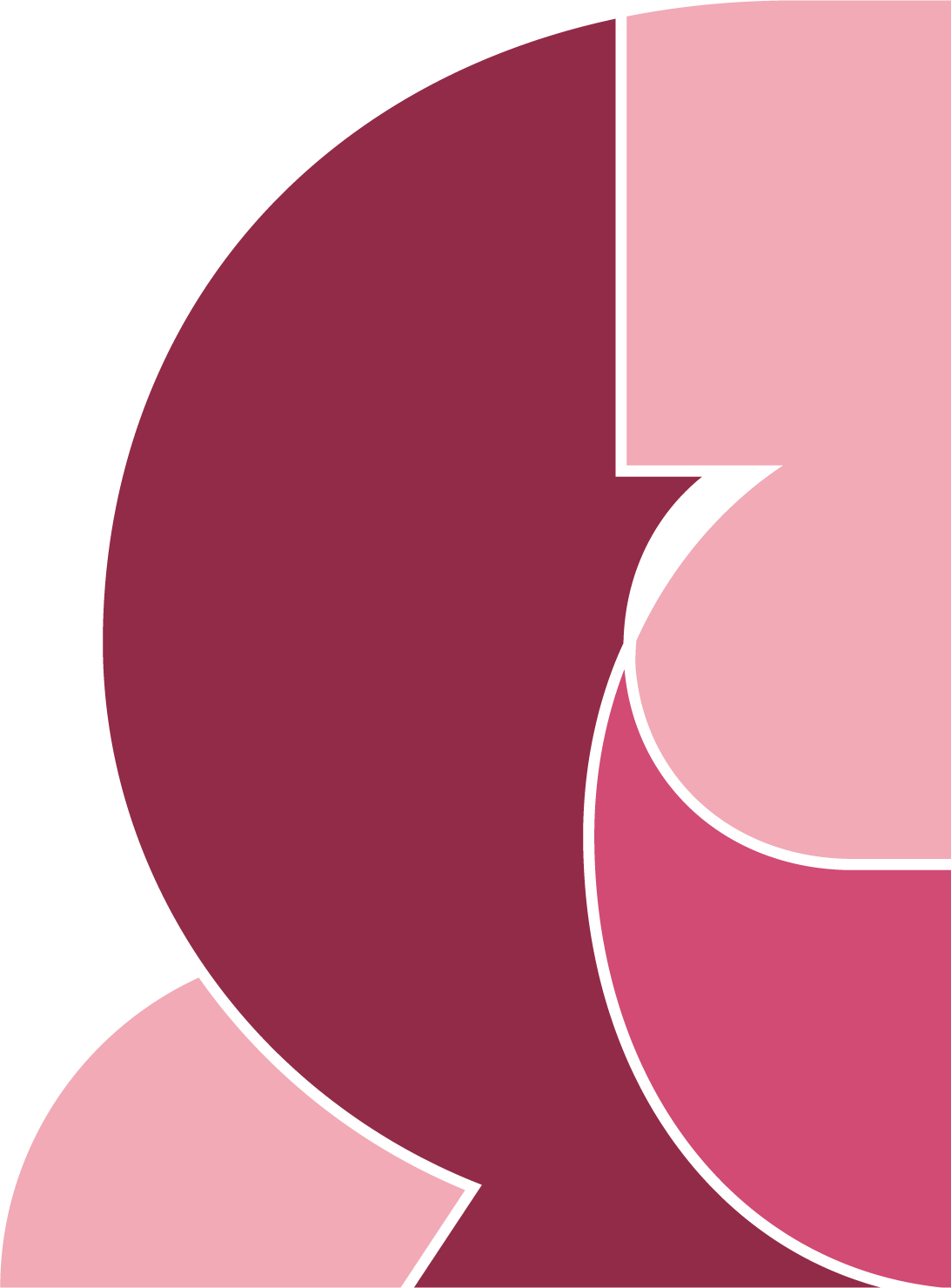 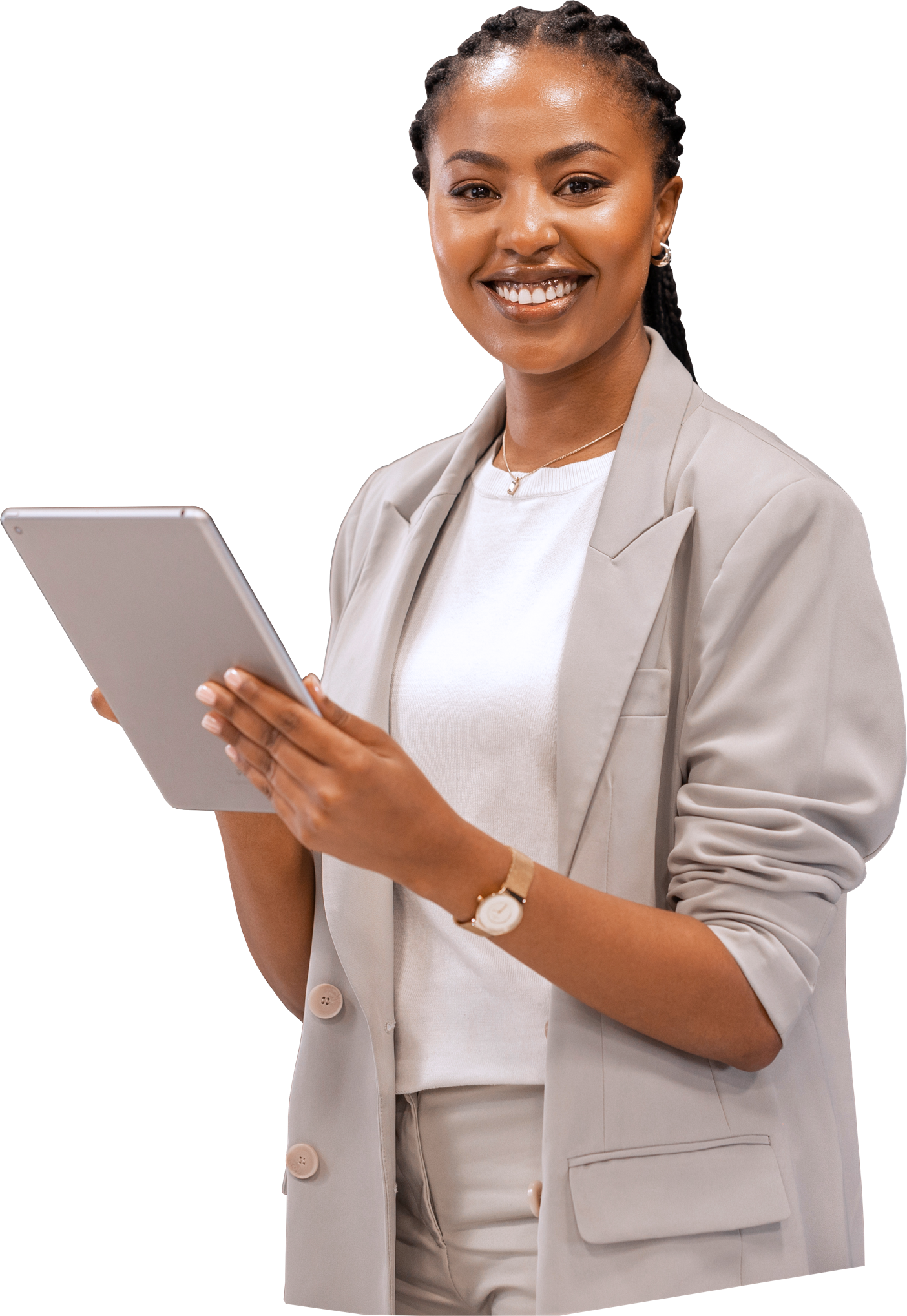 Reservations / Appointments
Resource management
Package offers and allowances
Classes and courses
Memberships & Subscriptions
Ticketing and access control
Powerful visual POS
Events
Rental
Open Web APIs
Reports
LS Central for restaurants
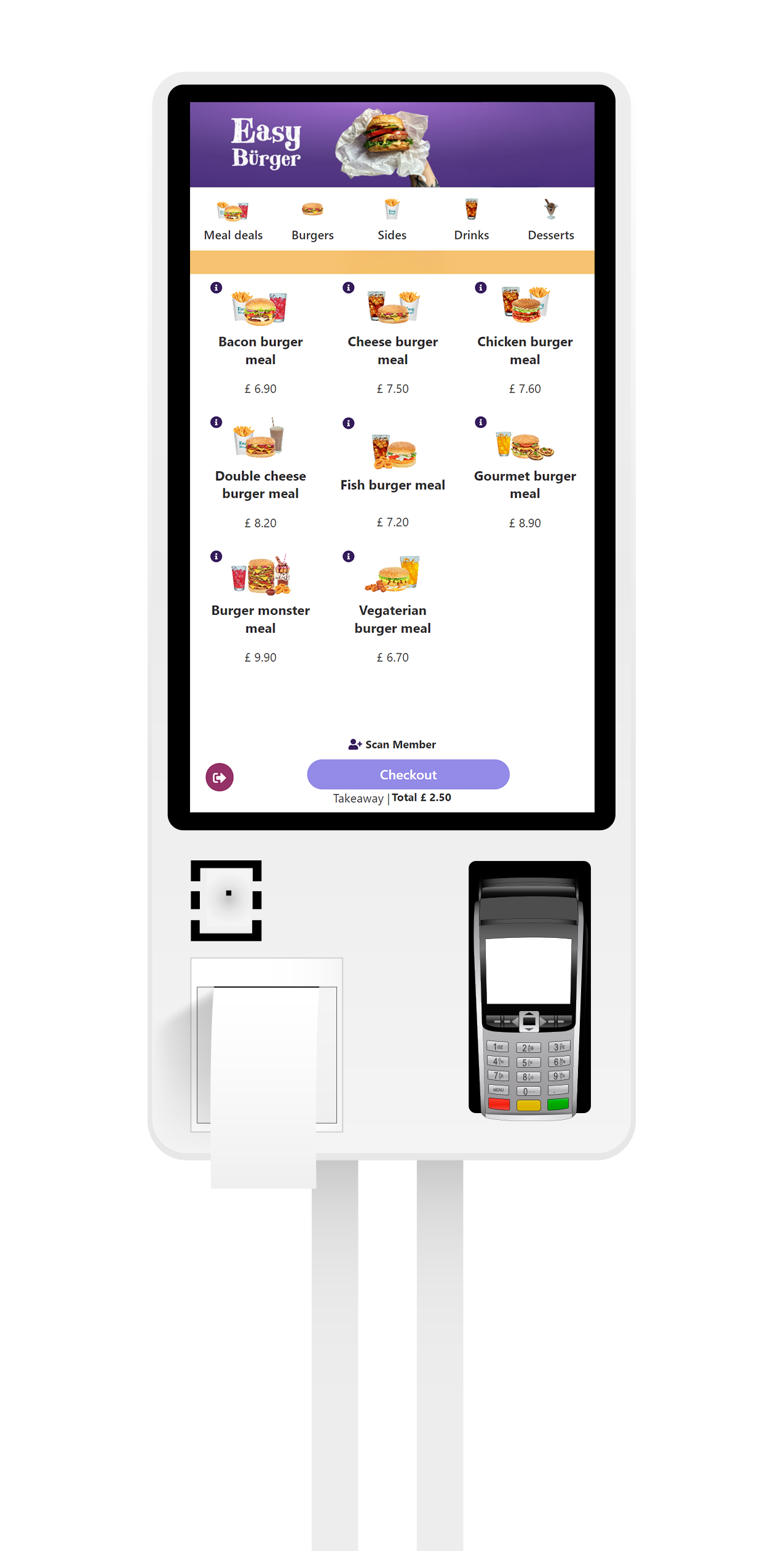 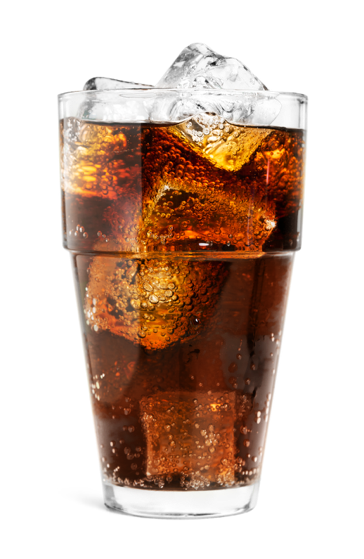 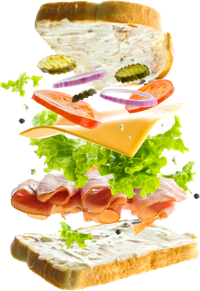 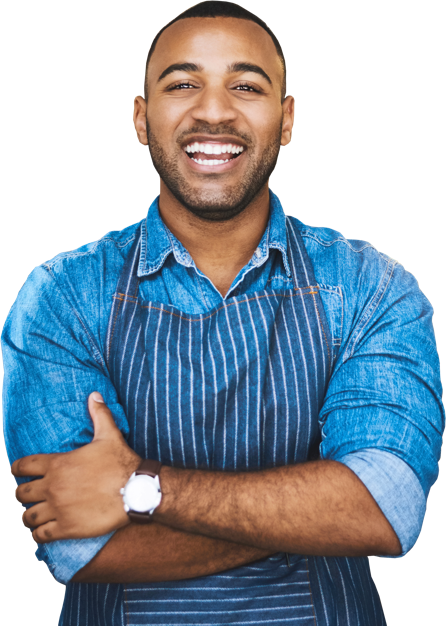 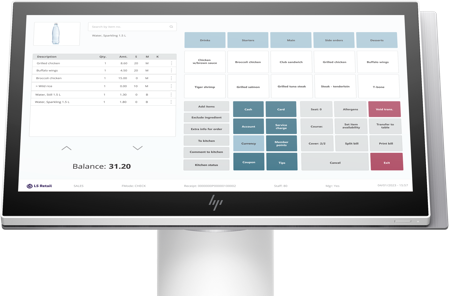 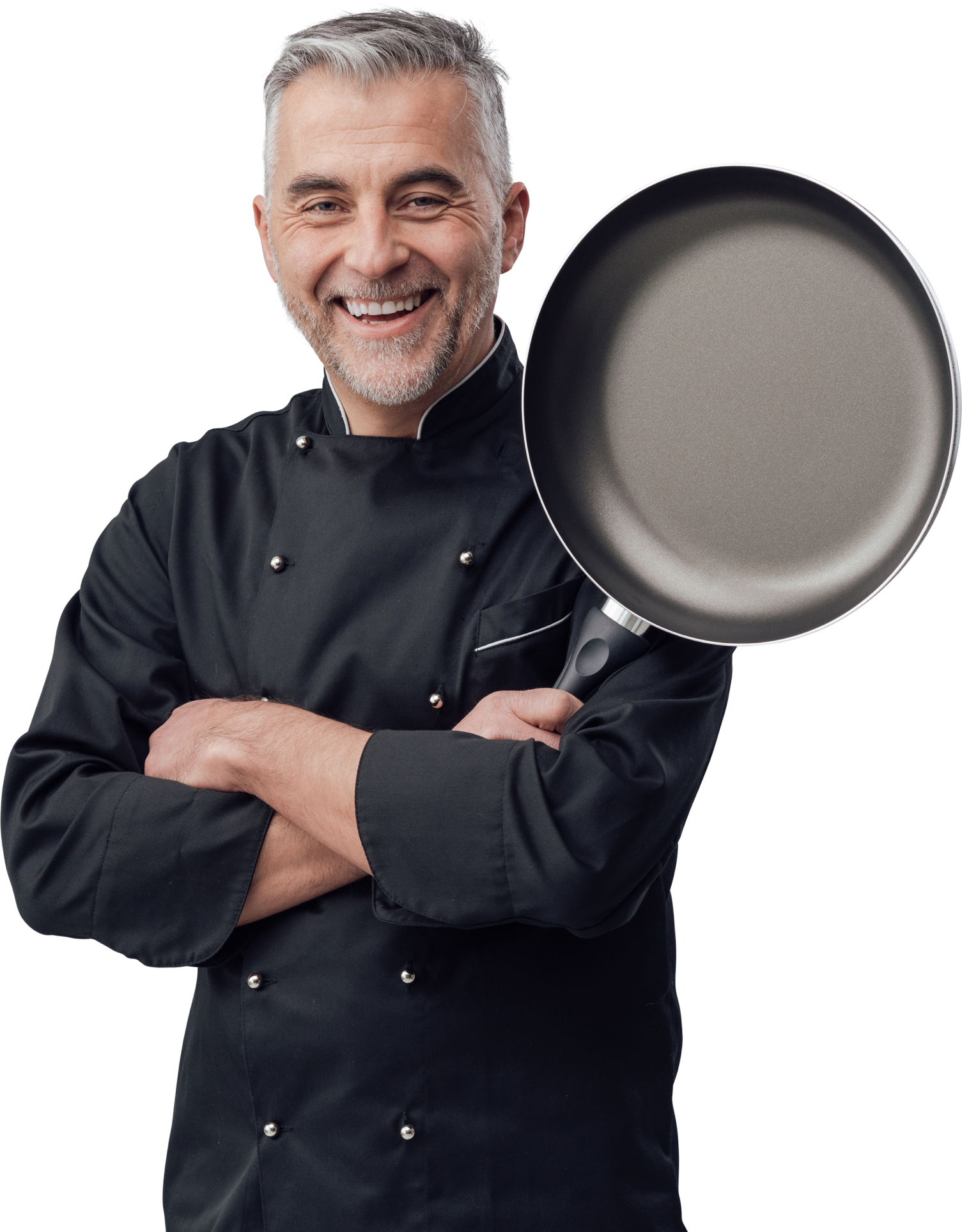 LS Central for restaurants
Seamless restaurant flow
Table management
Table reservations
Fast-order taking
Kitchen display system
Self-service kiosks
QR ordering
DEMO
Customer stories
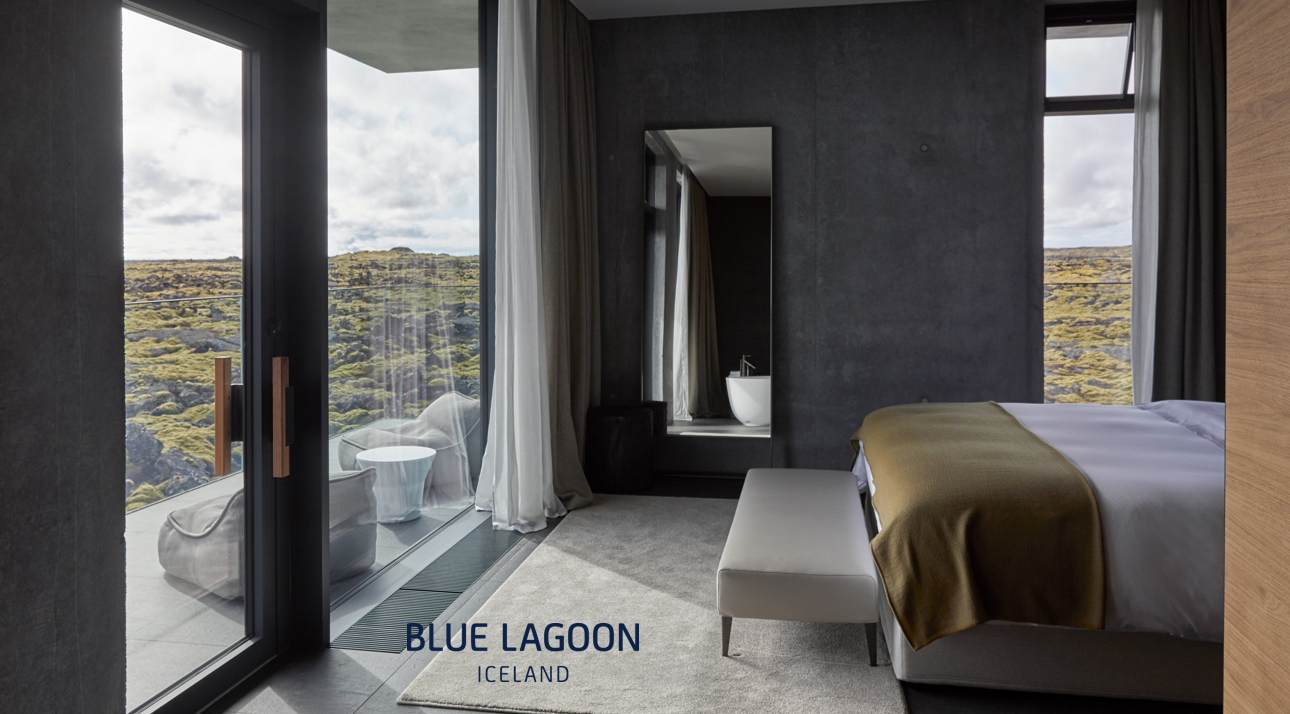 Booking Engine Connector
Connects to Channel Management Systems or directly to booking engines (OTA)
Multi-property and multi-channel management
LS Central for hotels is certified by SynXis and SiteMinder
BEC is extensible so partners can write own BEC plugins (certification) instead of using connectors provided by LS
Booking Engines
(not yet supported)
Channel Management Systems
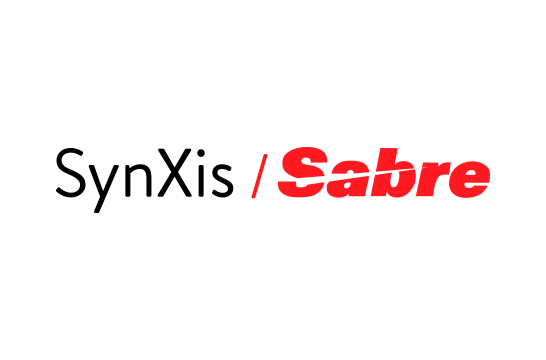 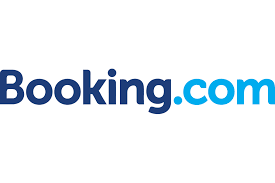 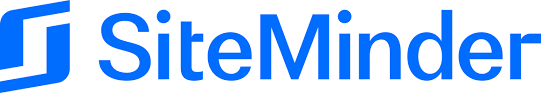 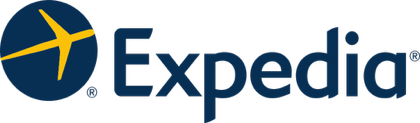 Booking Engine Connector
LS Central for Hotels
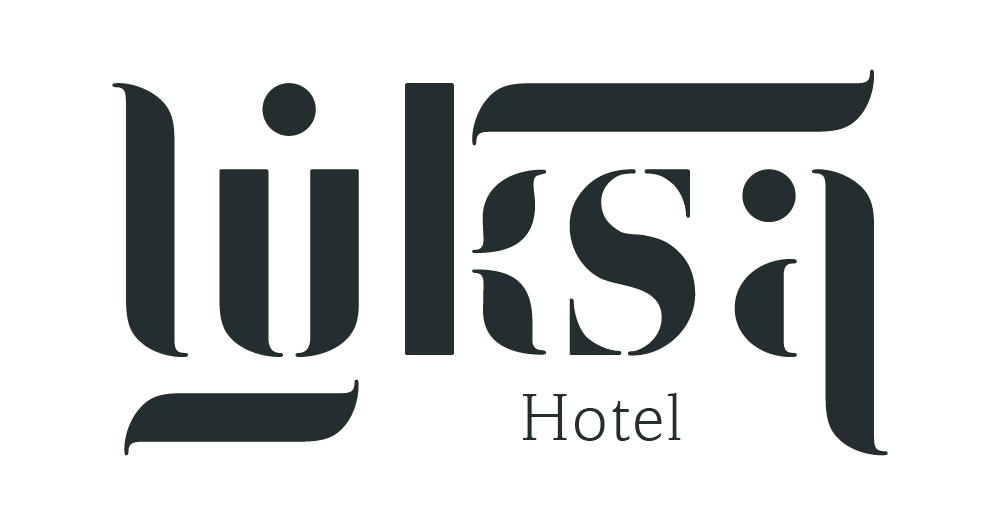 Blue Lagoon implementation
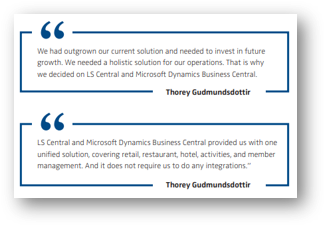 Challenges
Outgrown their solution 
Multiple systems 
Missing transparency 

Their vision
Overview of guest journey with reservation details 
Empower staff with tools to provide better service 
Packages with services from multiple departments
System supporting new services and growth
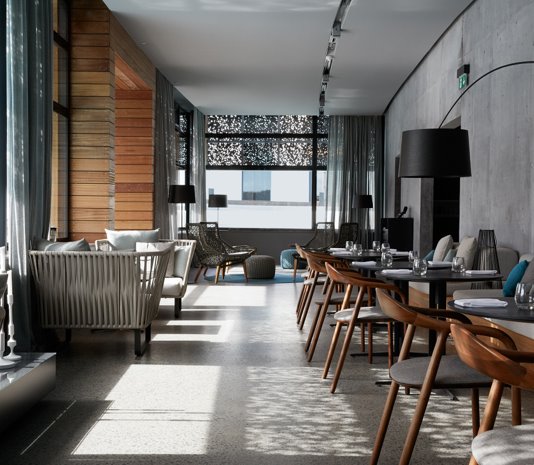 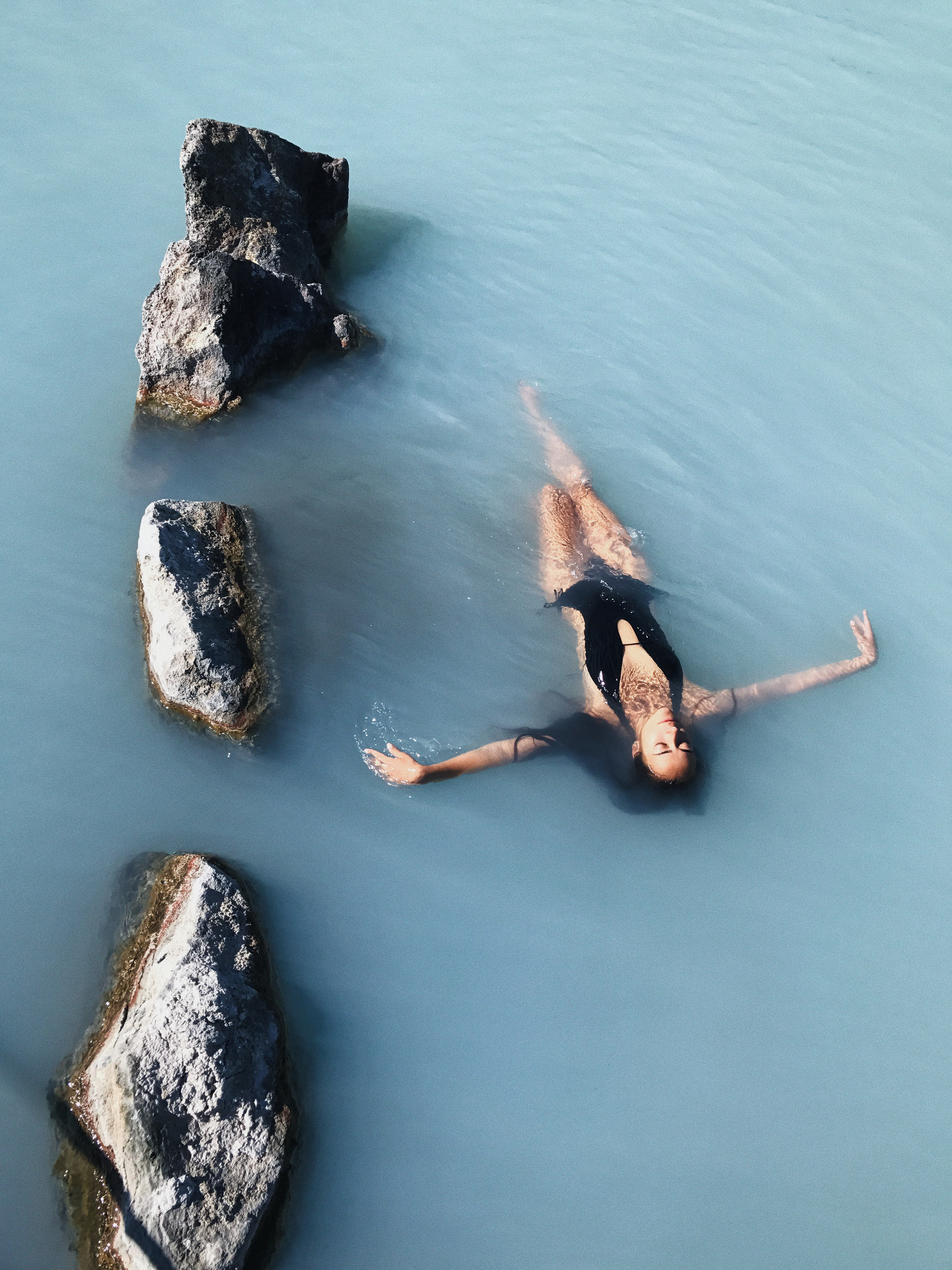 Blue Lagoon Implementation
Project approach 
Close cooperation between consulting, development and partner
LS Retail was leading the implementation in Bookings for LS Central, LS Central for hotels and restaurants. 
Partner took the lead of environments setup and BC, finance
Environments have been updated to newest version throughout the project, currently on LS Central 24.1 but upgrading to 25.3 in May 2025
New features & roadmap
Hotels v26
Multiple accommodation tax support
Hotel POS
Refund folio transaction
Show folio values in different currencies
Usability enhancements
Reservation management
Create and check in reservation after midnight
Enhanced planning and working with room stay
Enhanced group reservation management
Hotels v26
Rate management
Easier to update derived codes
Edit day rates 
Invoice management
Enhanced usability
Tape chart
Filter on available rooms for a date
Search on tape chart
Hover on un-allocated reservations
Hotels v27
Invoice management
POS charges – partial payments
Night audit processes
Post Sales Invoices directly from hotels
Prepayment Sales Invoices and Credit memos for hotels
Pay invoice in same currency as rate code
Hotel integrations
RMS – Atomize
Create hotel reservation from booking reservation
Hotels v27
Tape chart
Filter on room locations
Auto-allocate actions
Switch rooms
Rate management
Promo codes for reservation
Default location on activities in rate attributes
Reservation management
Usability enhancements